2024.11.22
Data sample and MC simulation
Evaluation of ISR events
Number of charged tracks
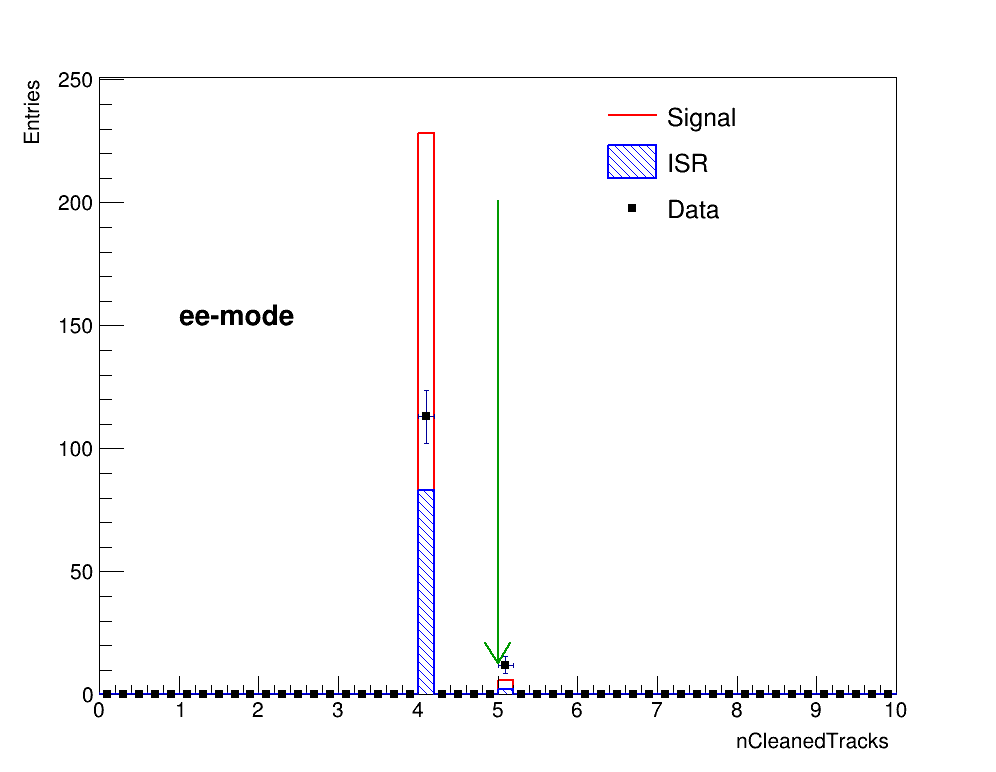 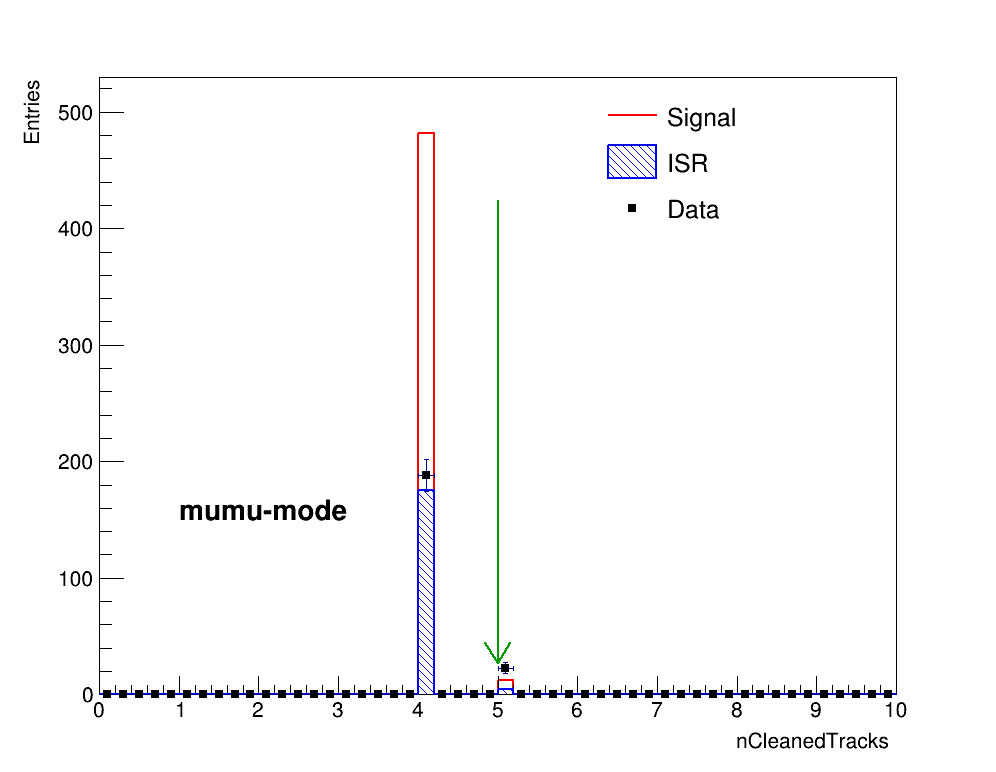 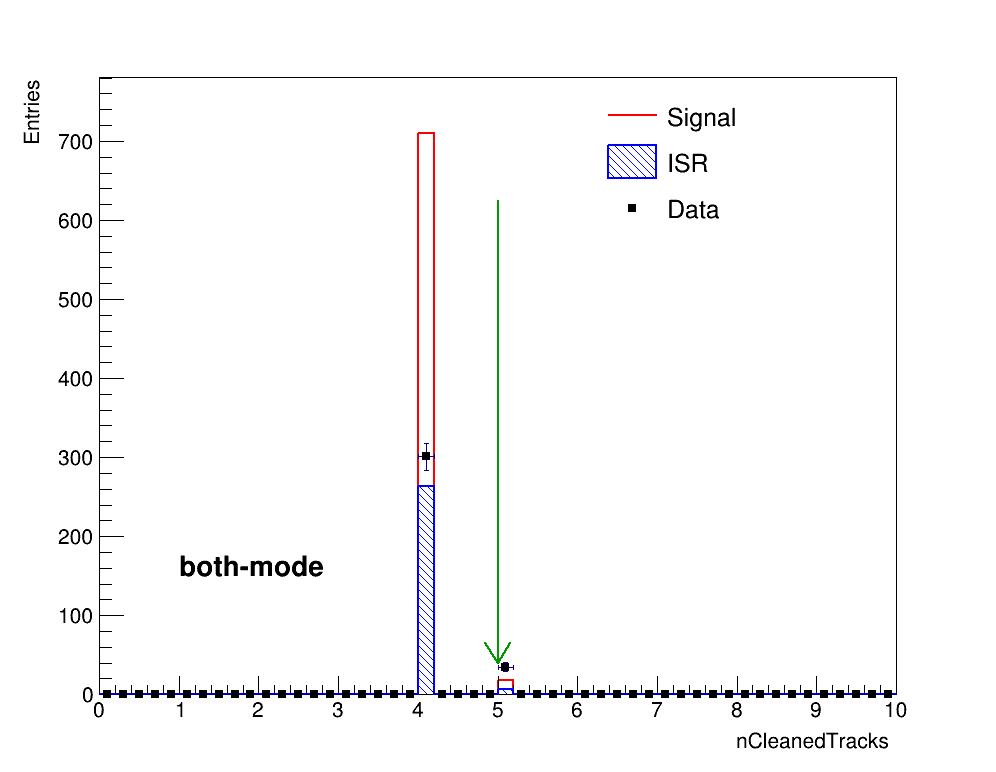 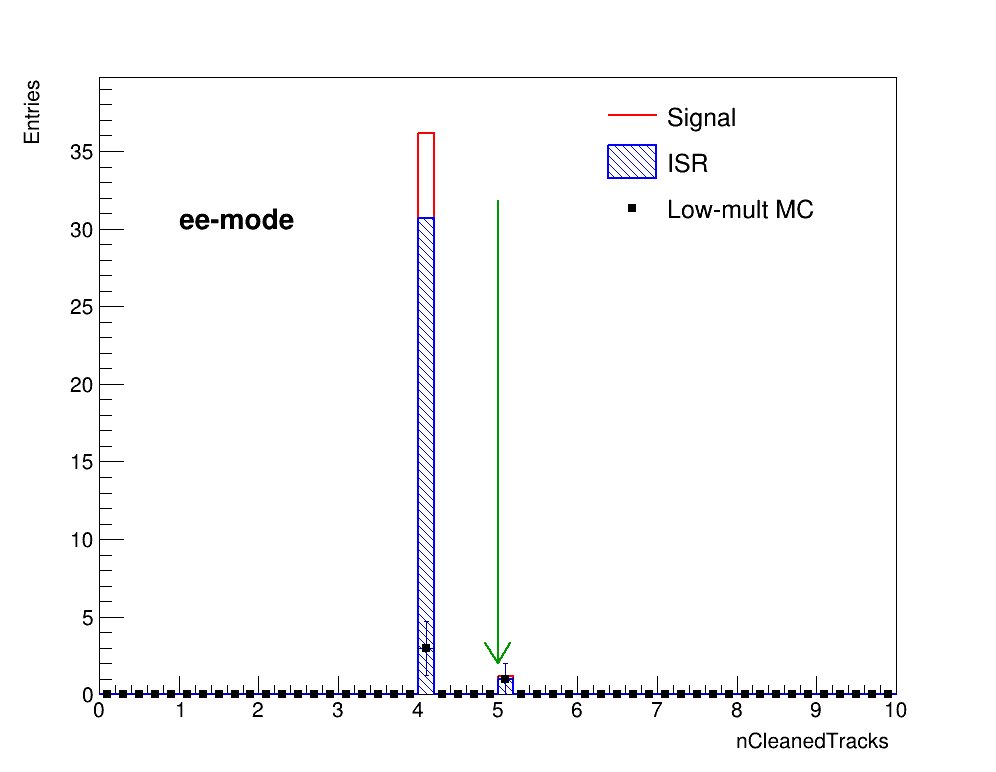 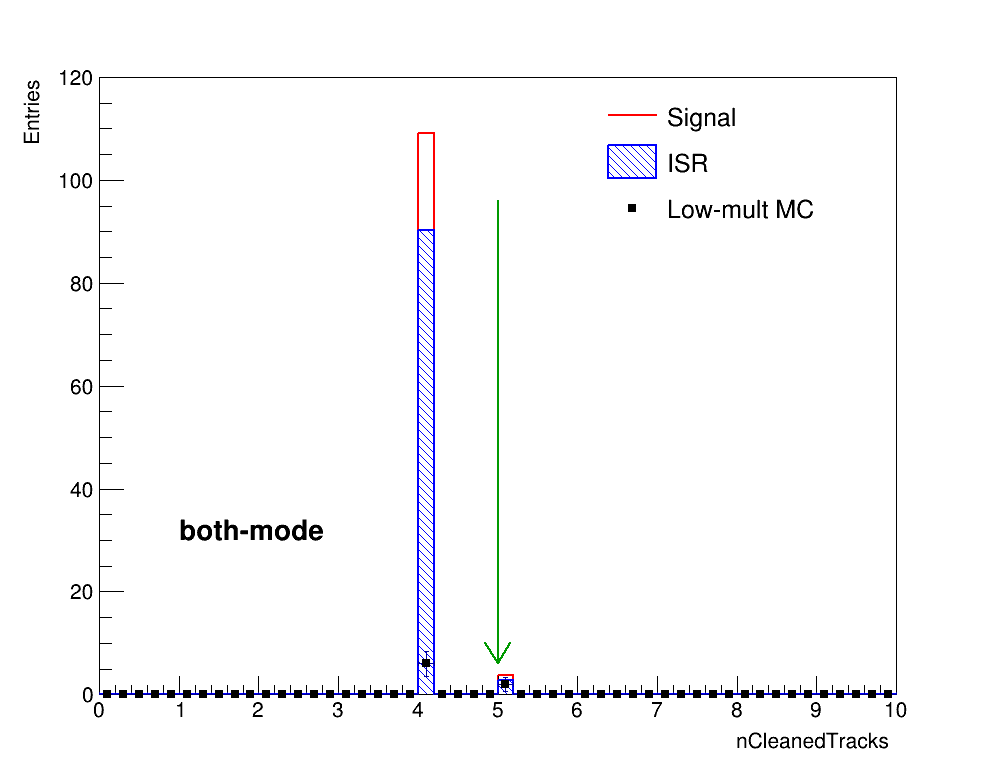 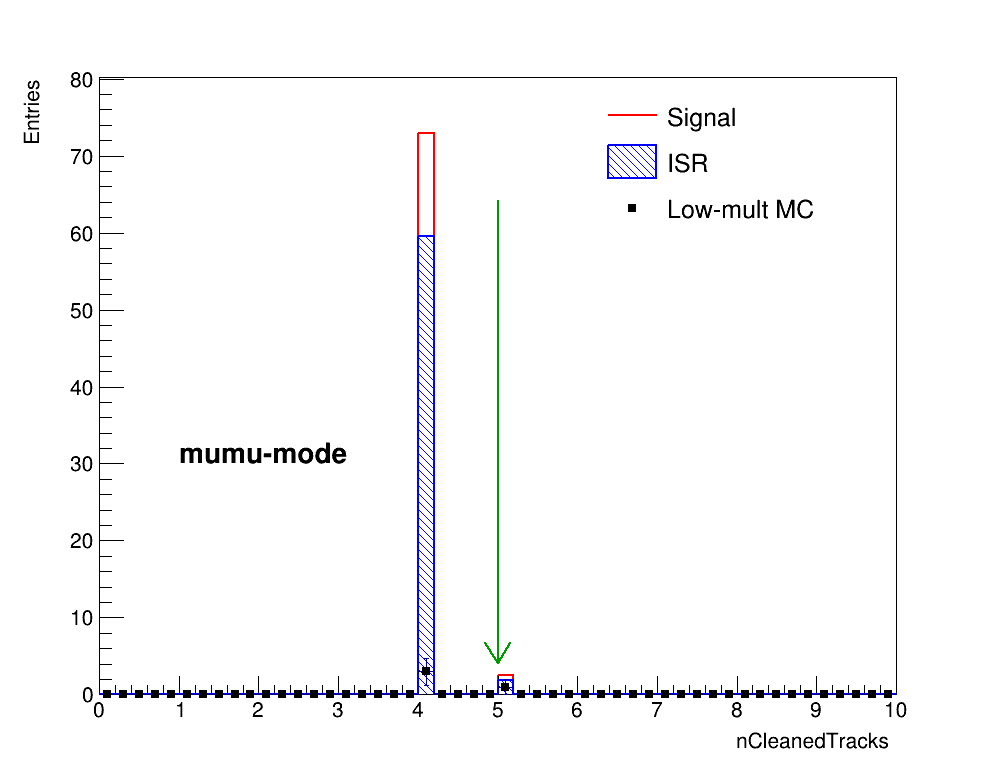 Particle Identification-electronID
Require one electron candidate to have eID_noSVD_noTOP > 0.9 to study another electron candidate.
Both electron candidates are required to have eID_noSVD_noTOP > 0.1.
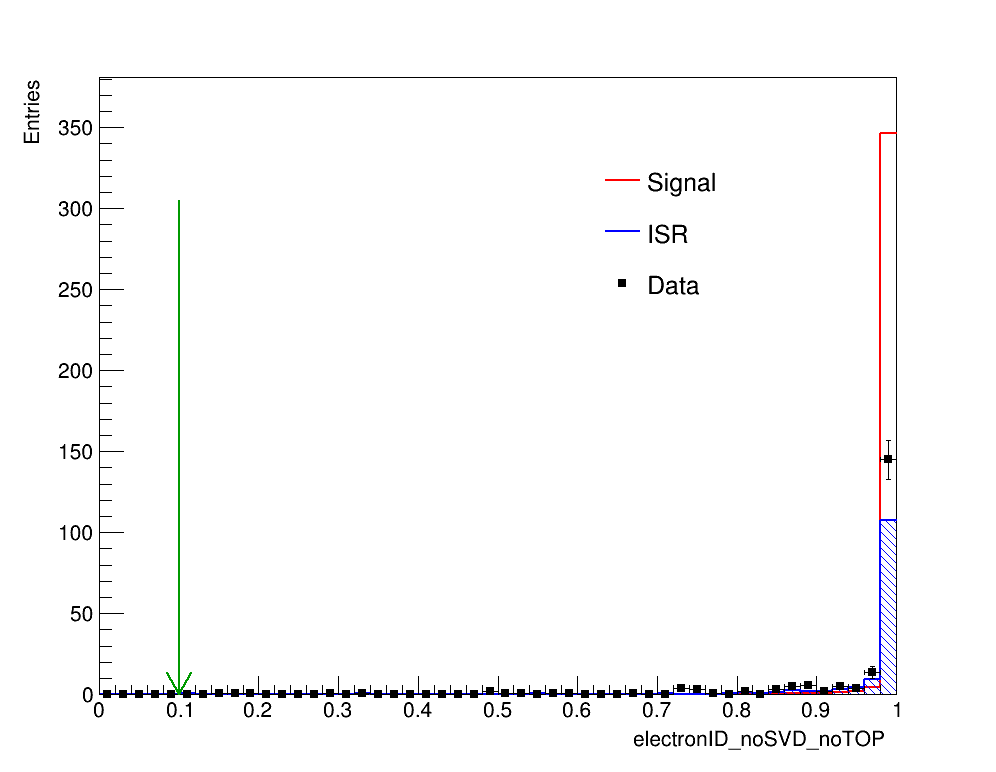 Particle Identification-muonID
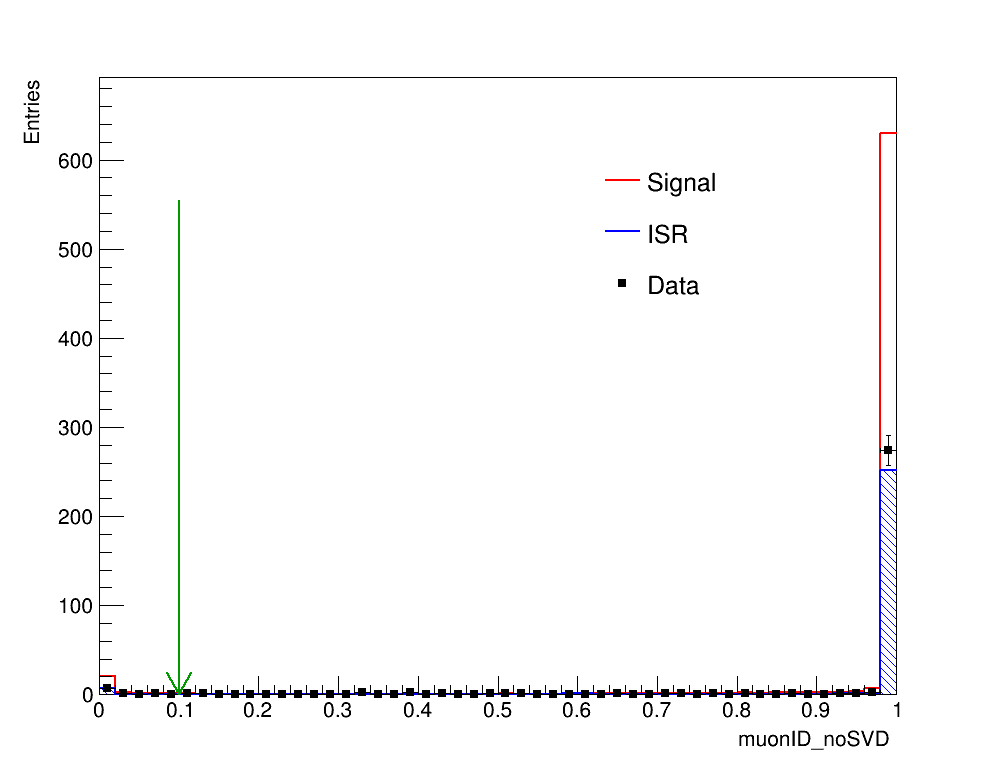 Particle Identification-kaonID
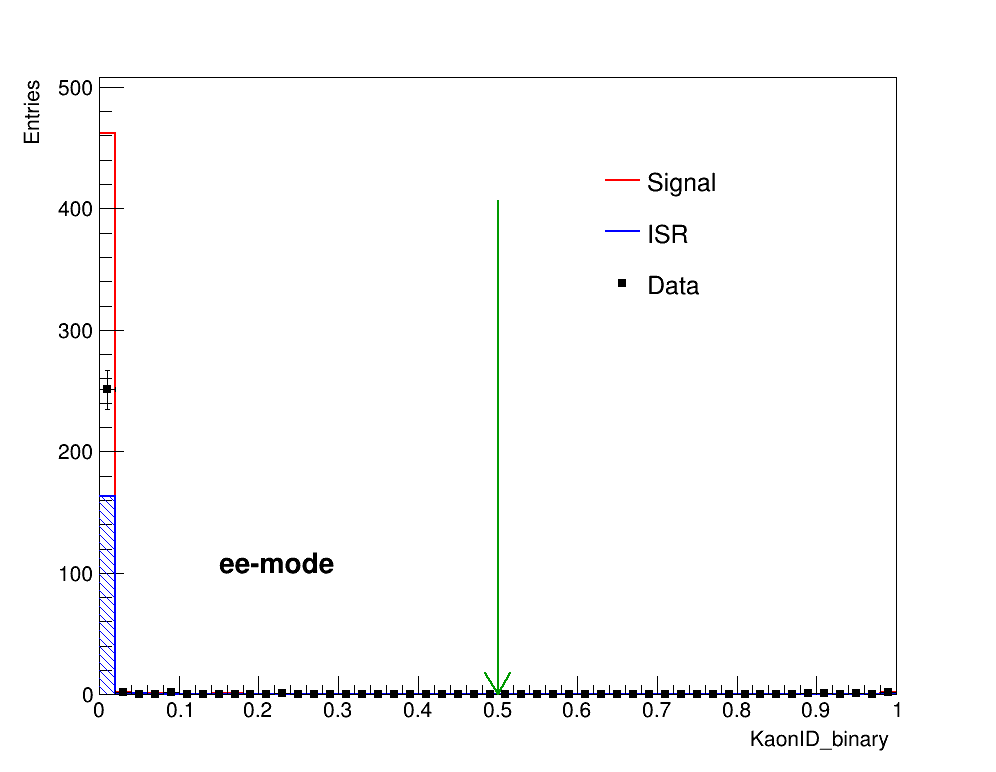 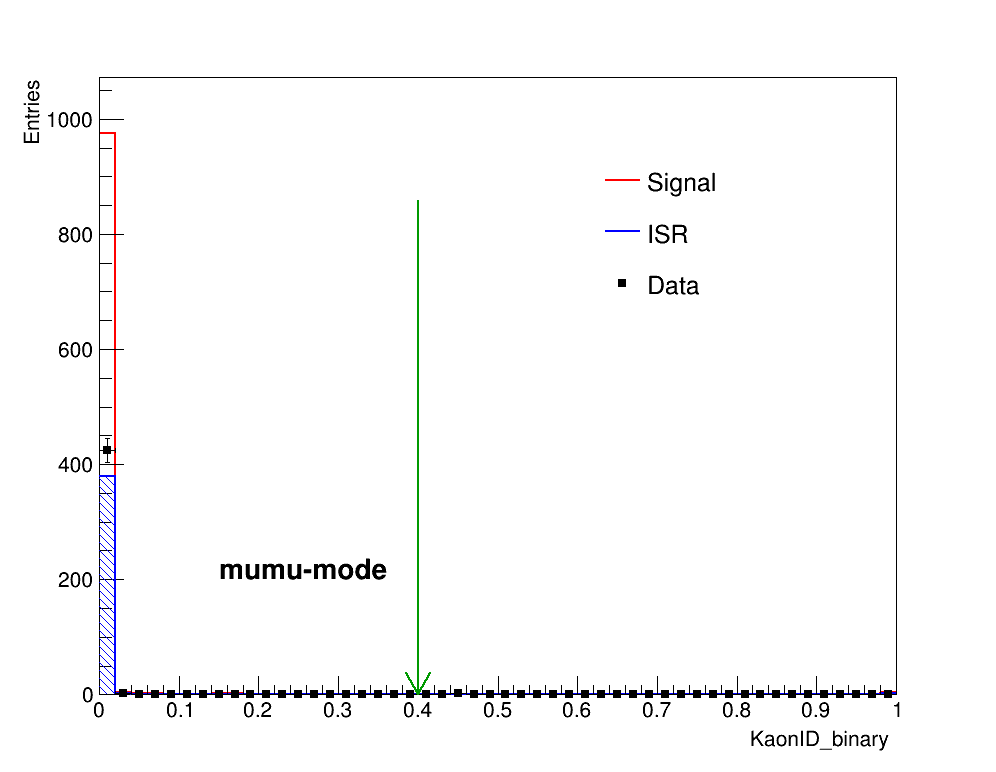 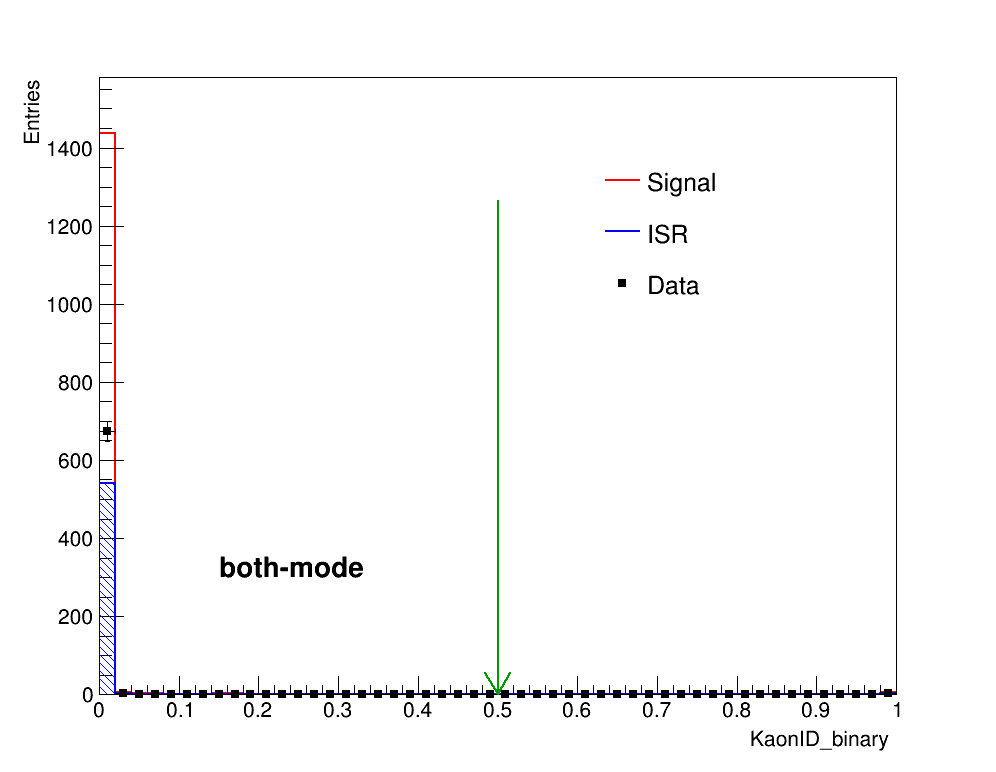 Particle Identification-electronID
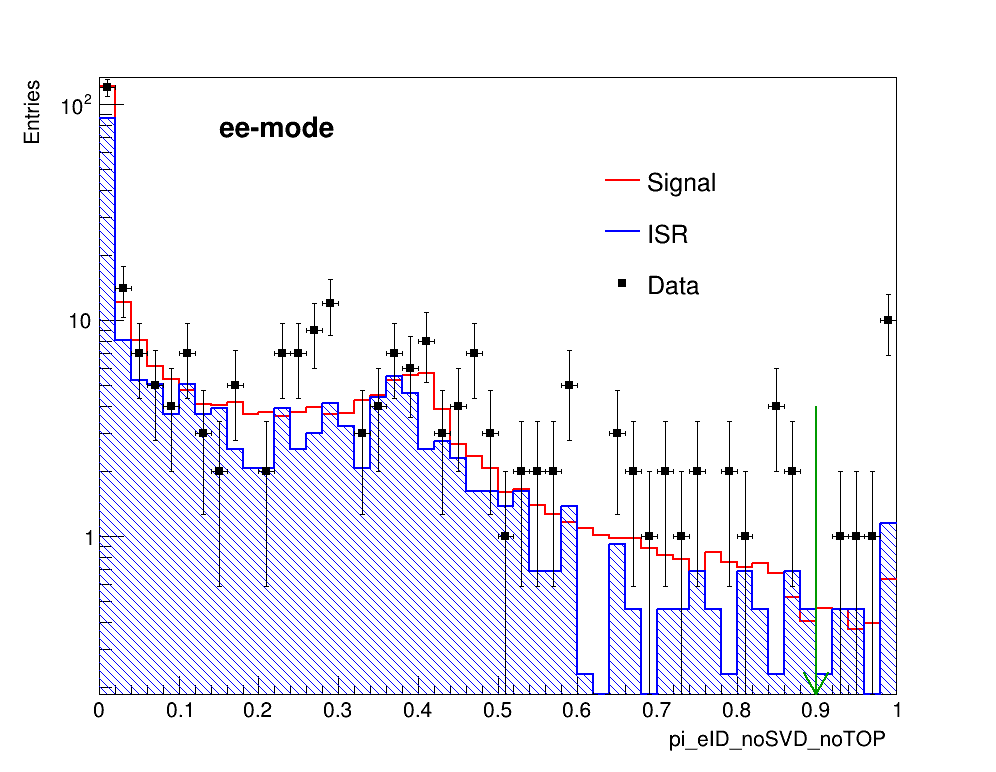 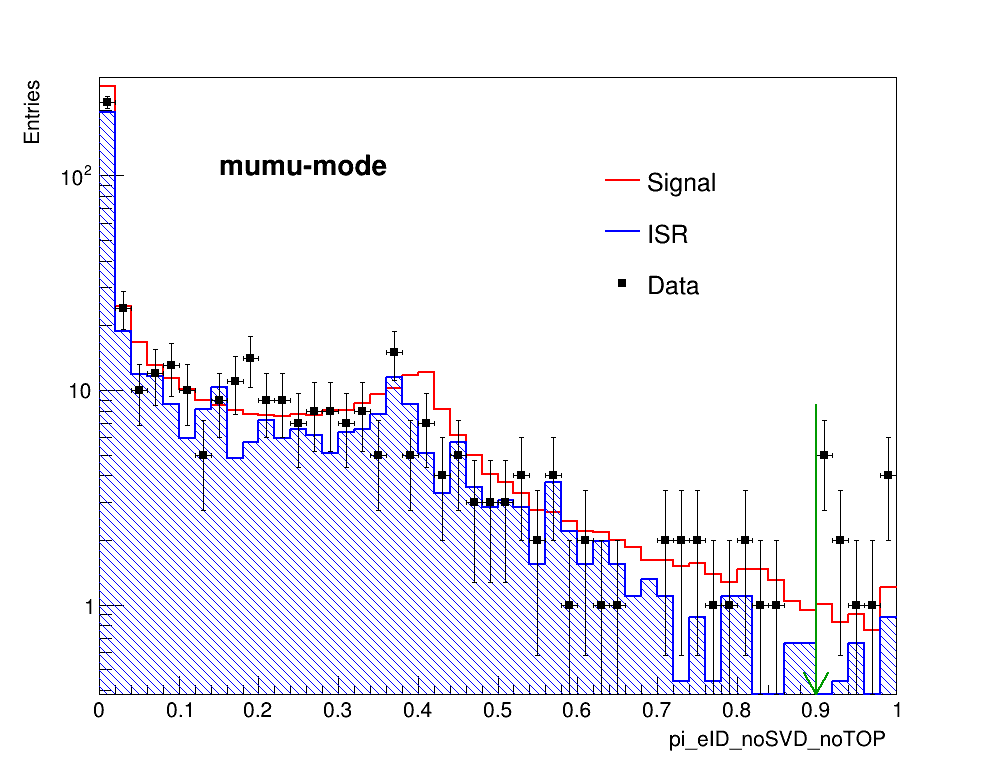 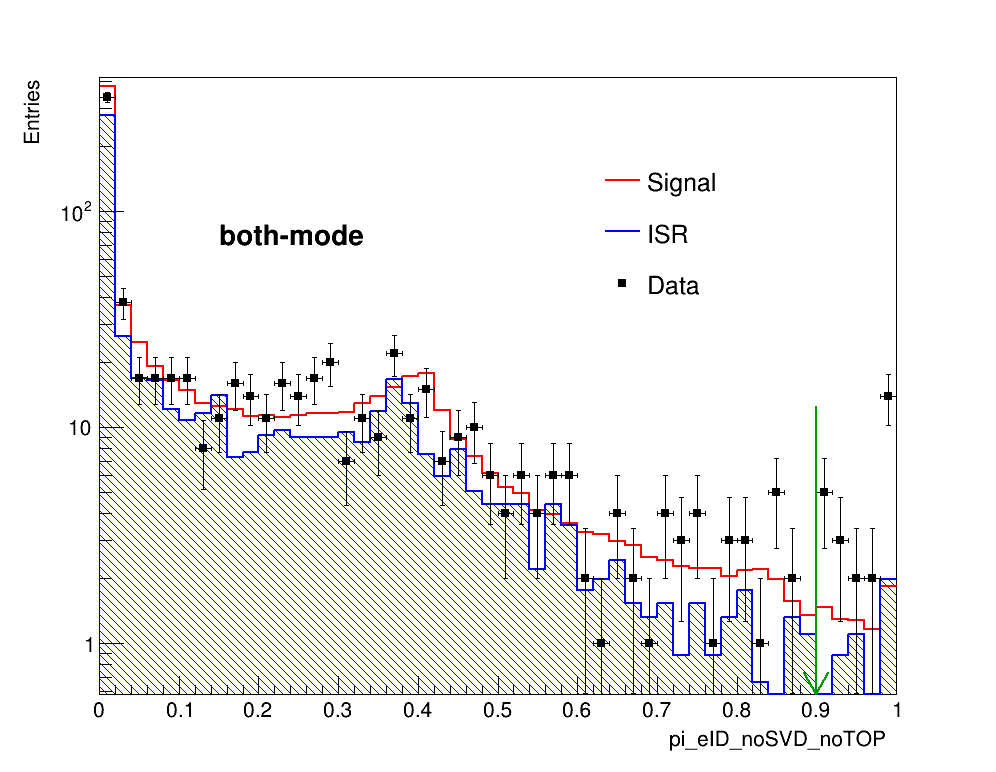 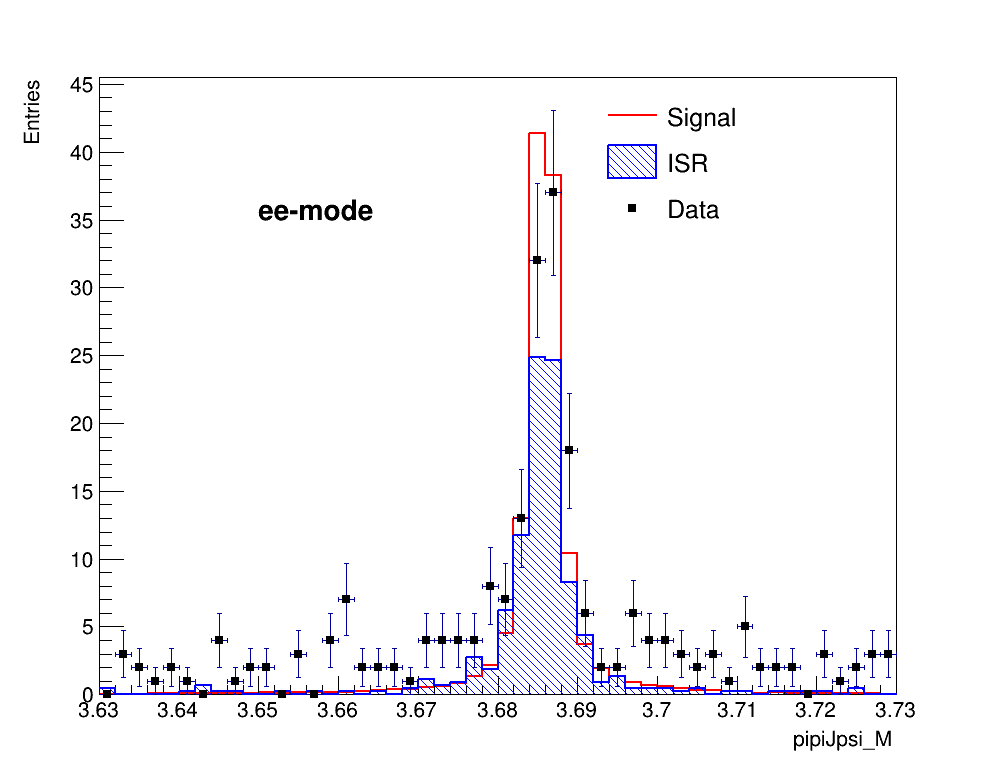 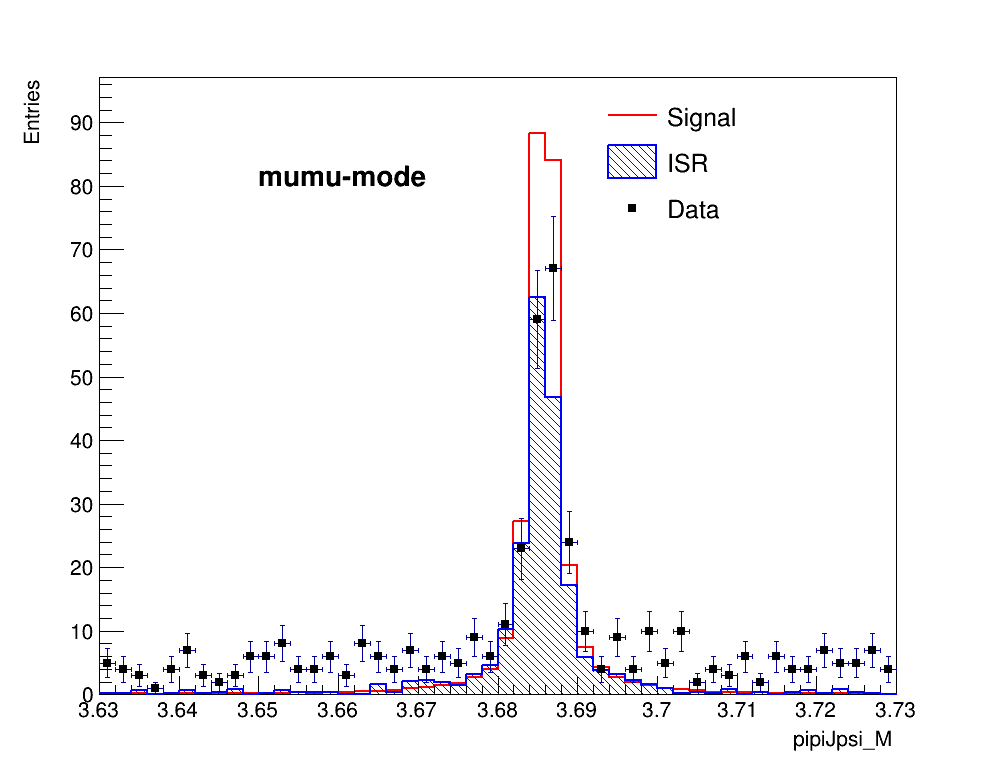 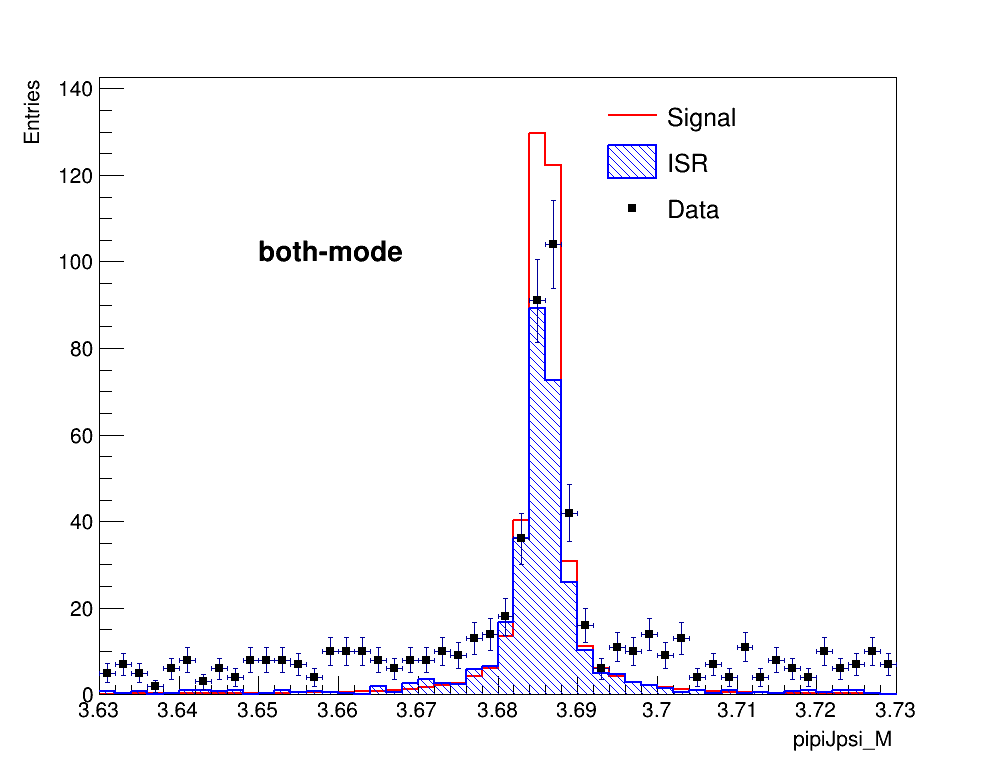 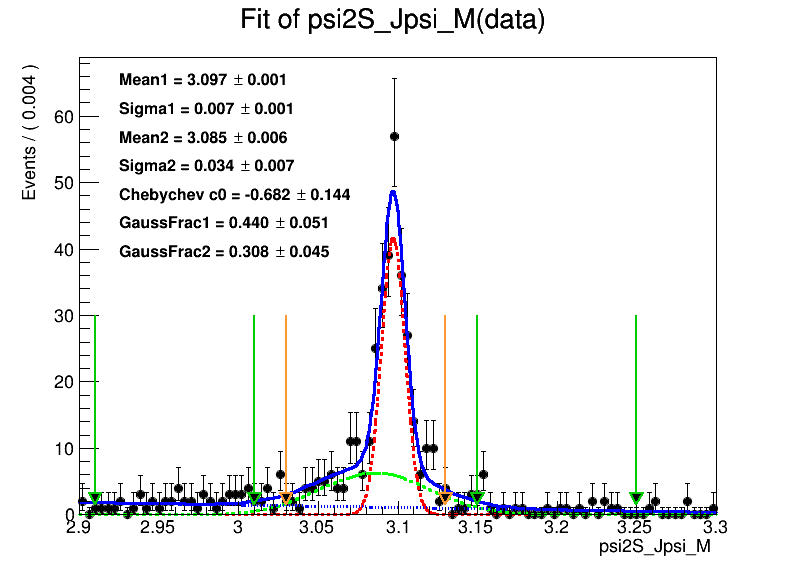 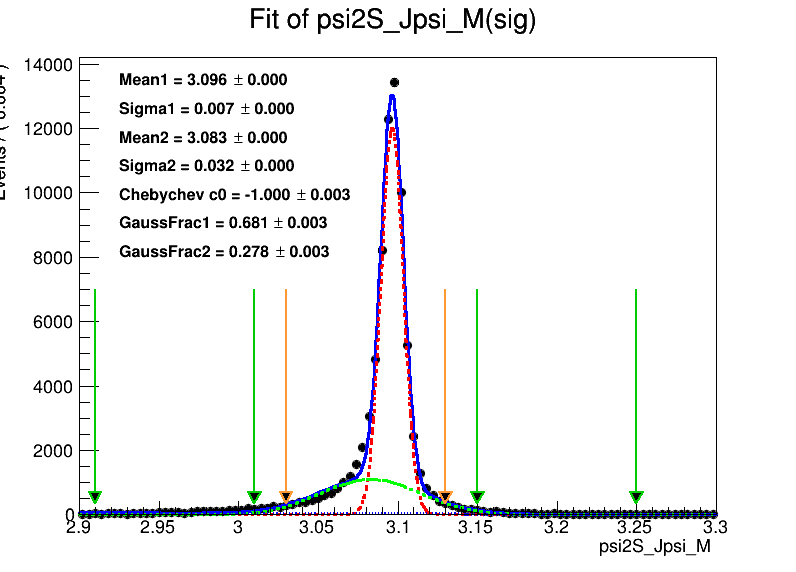 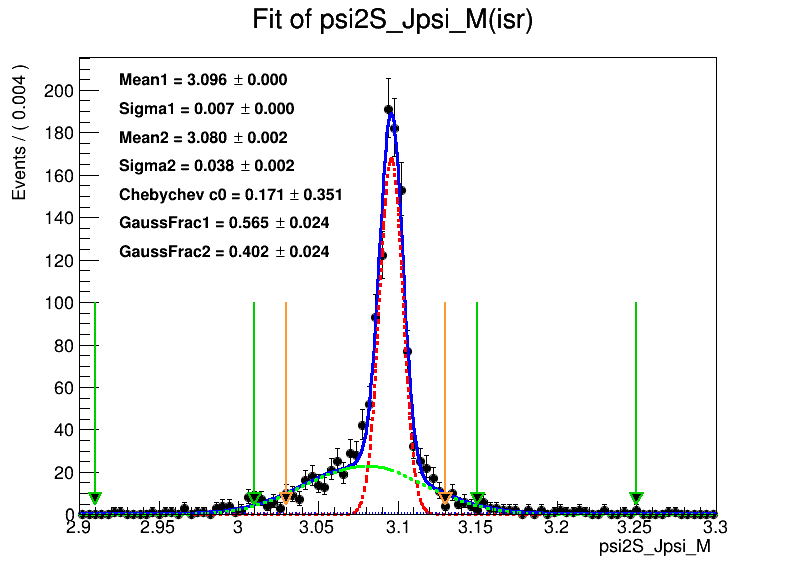 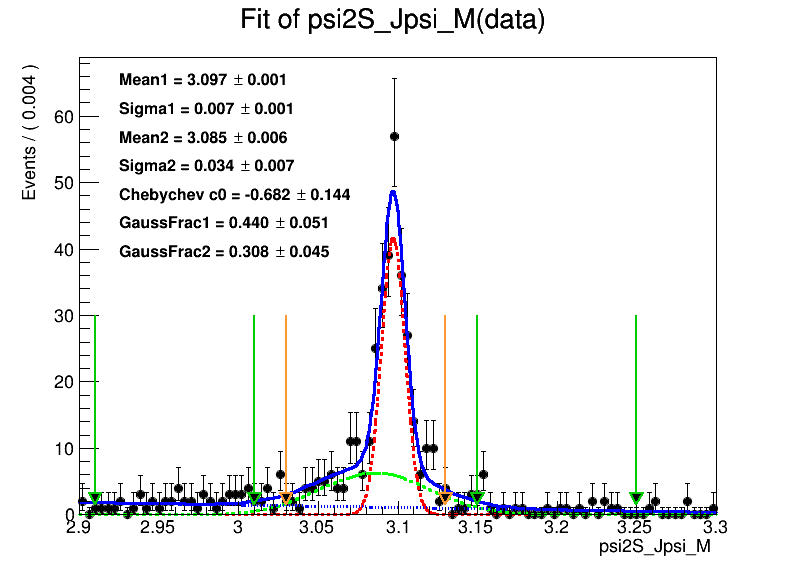 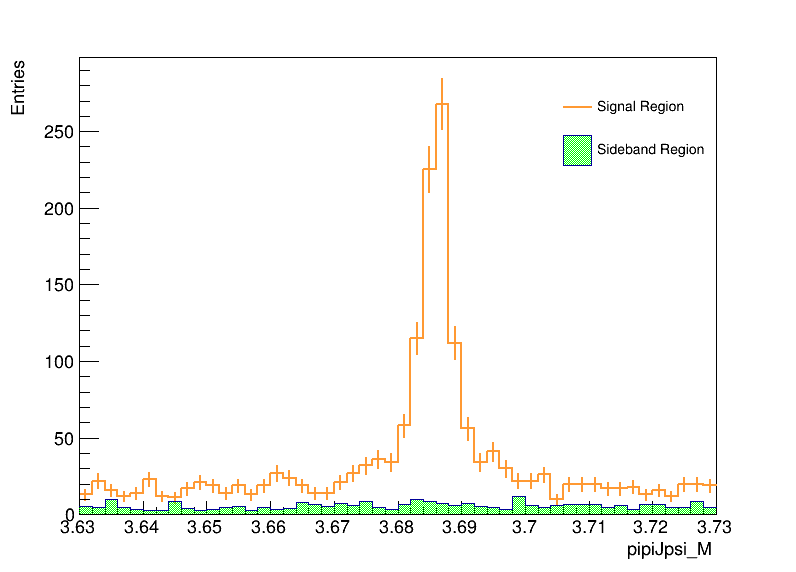 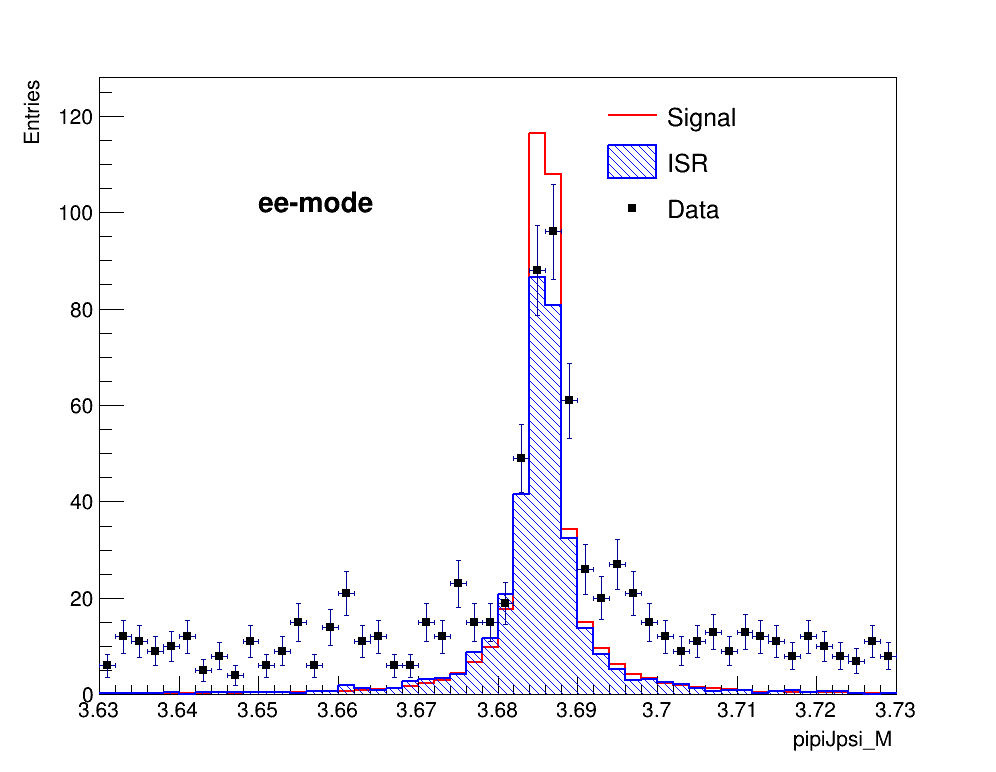 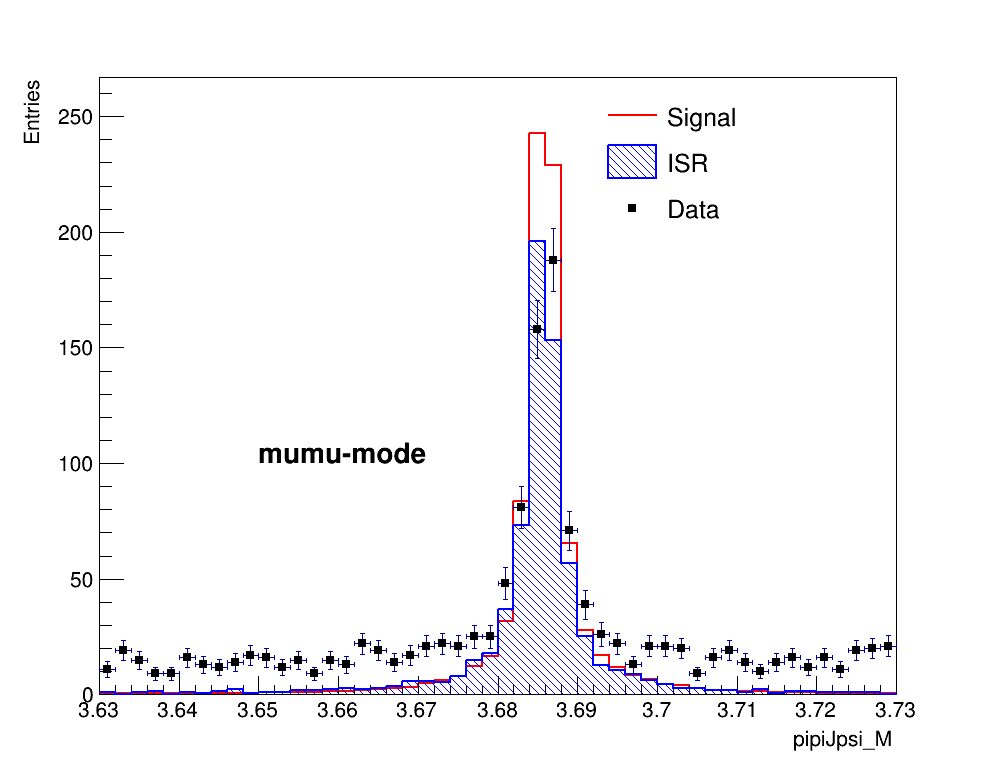 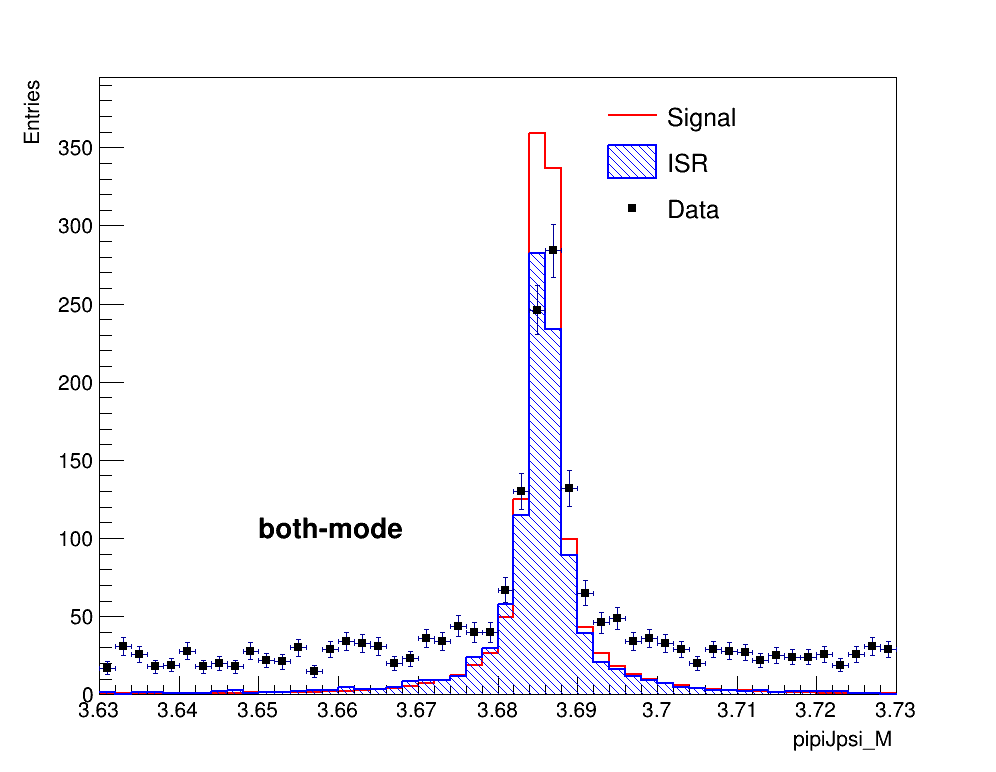 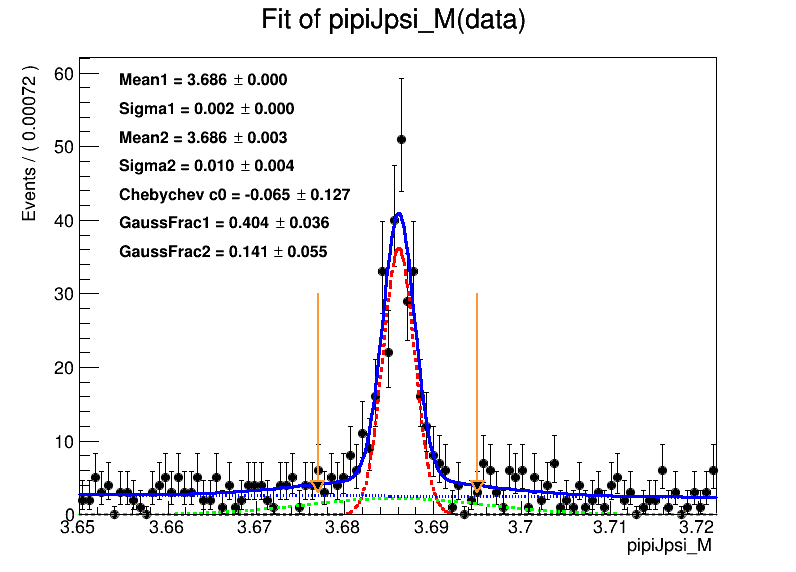 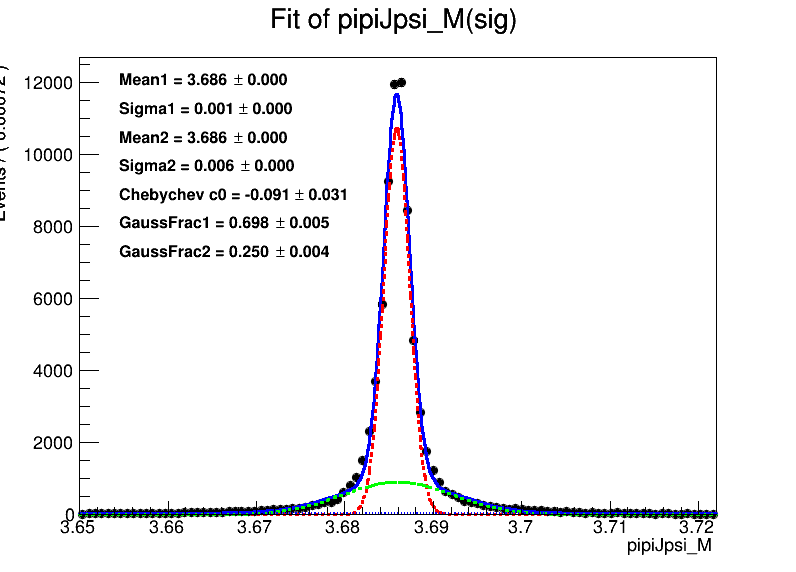 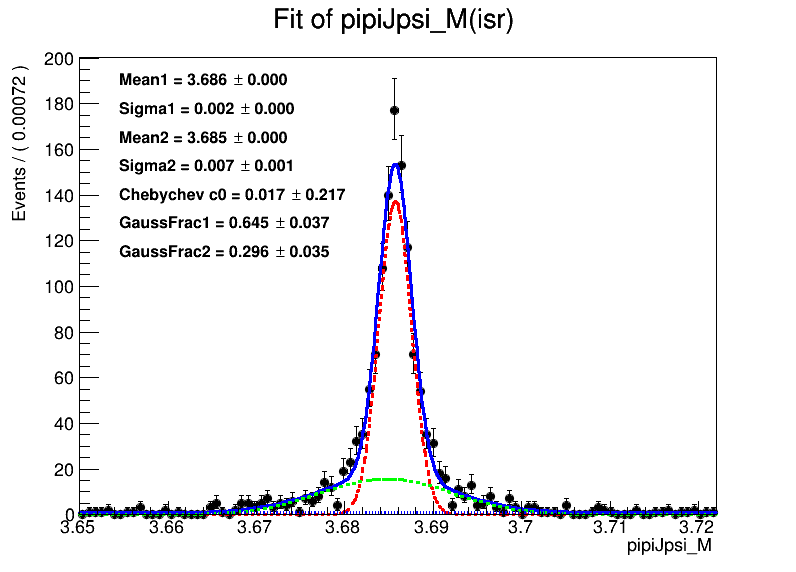 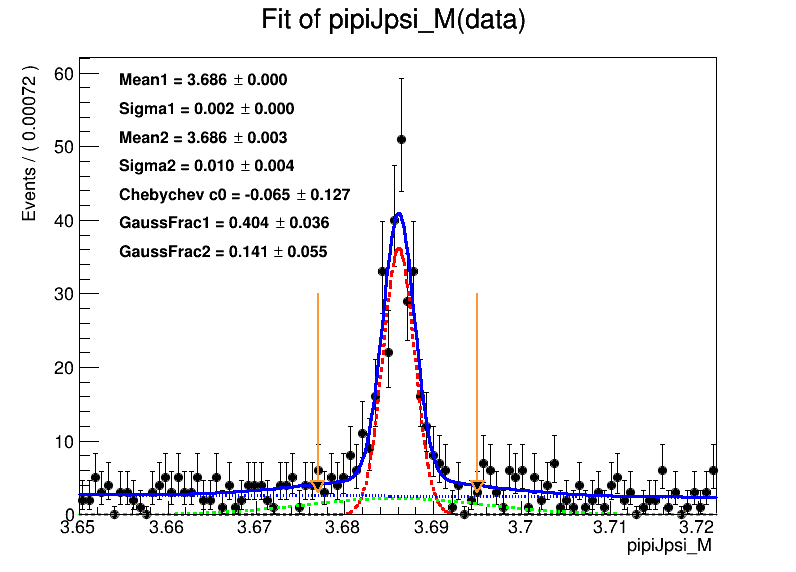 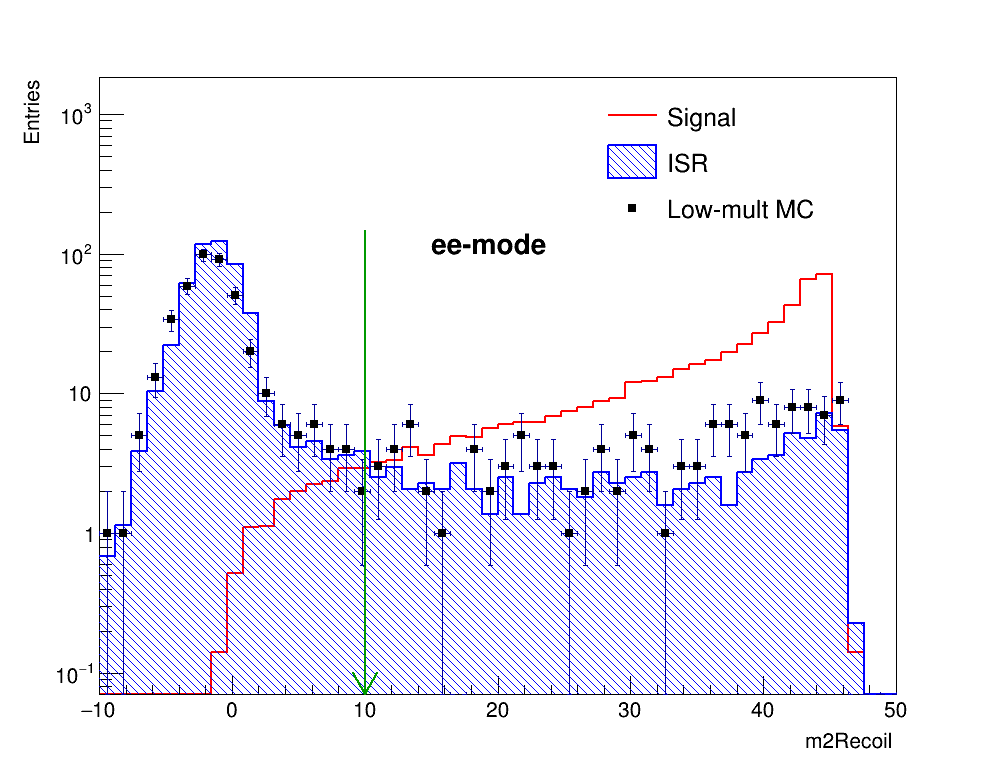 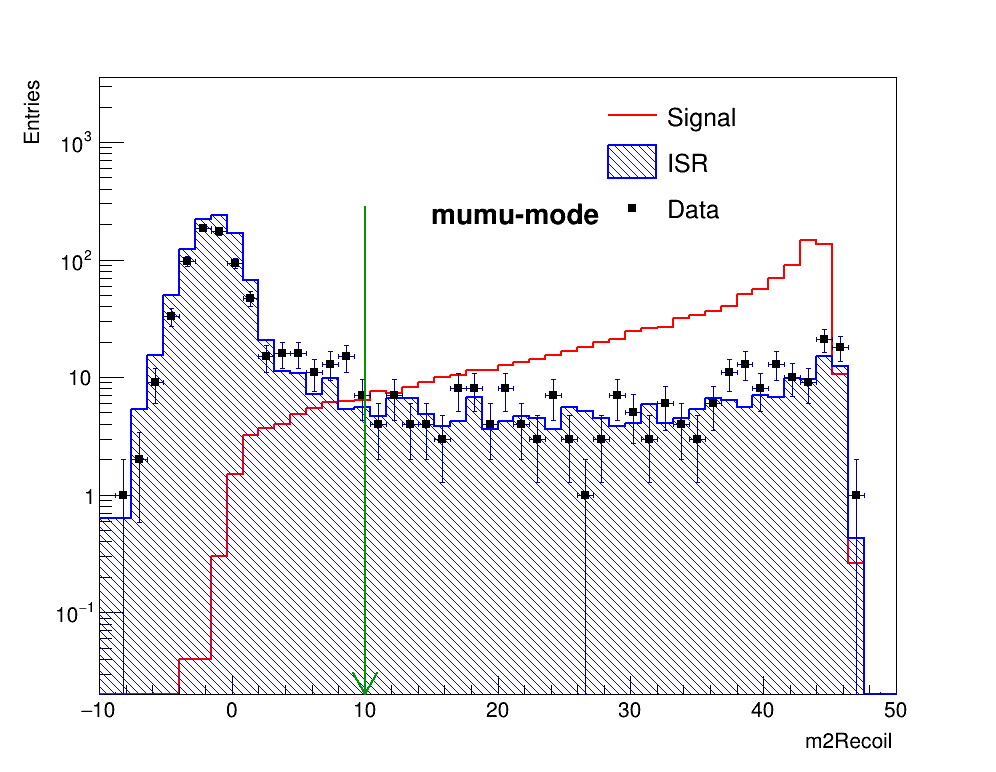 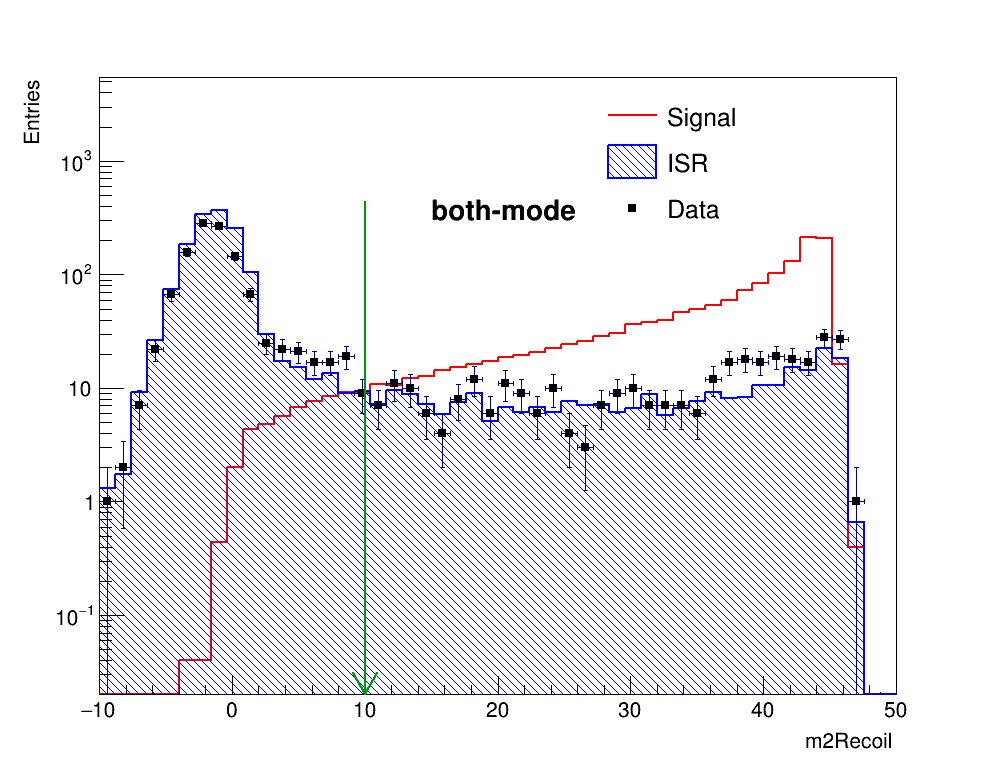 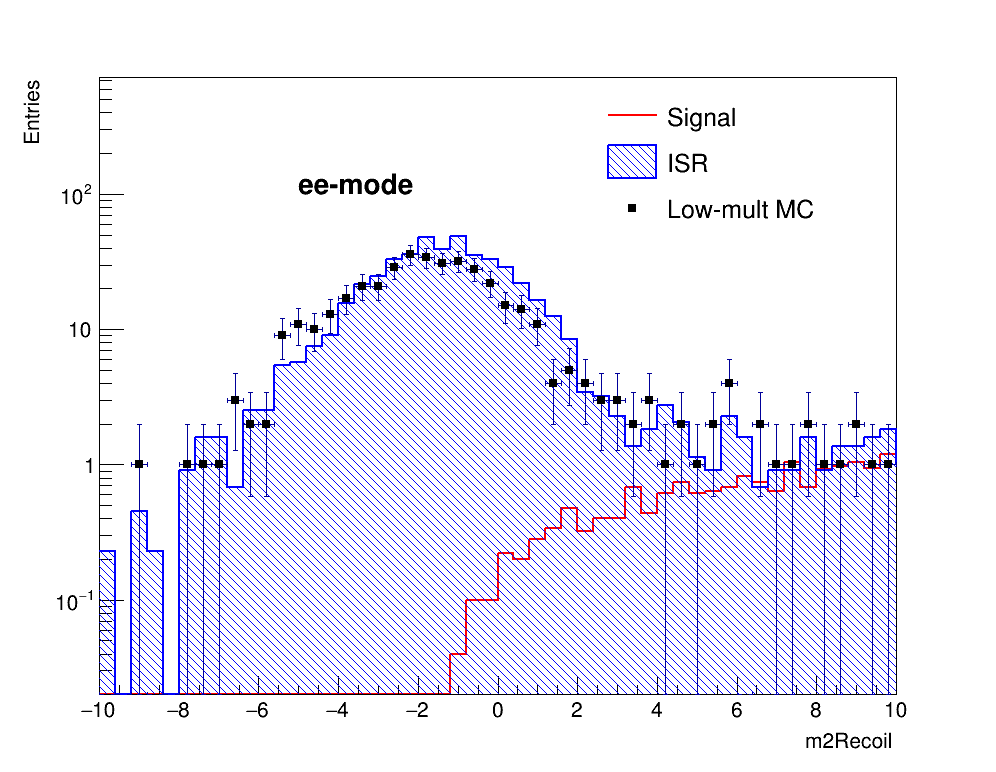 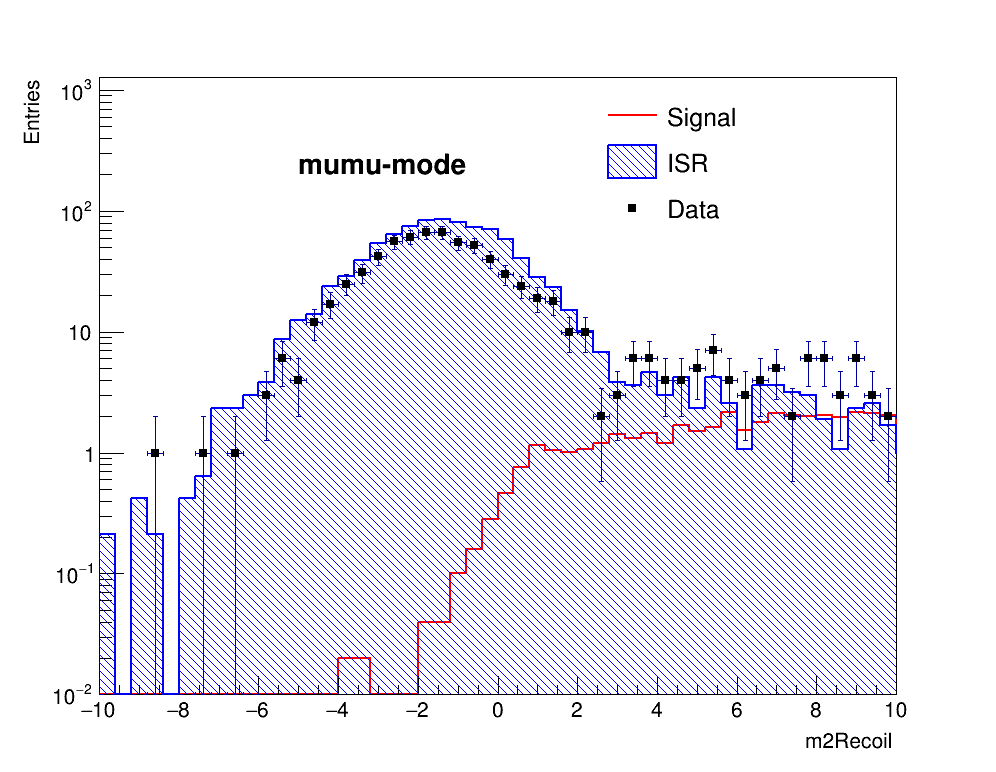 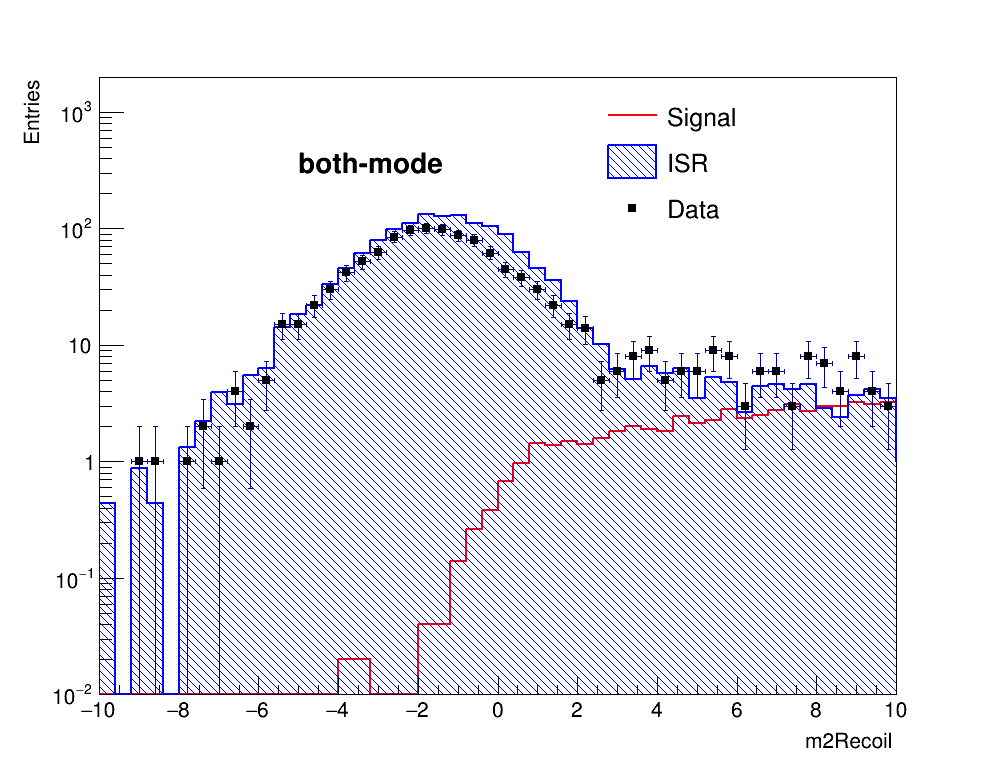 Beam parameters of super KEKB
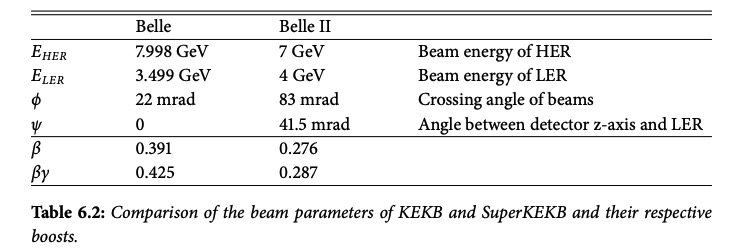 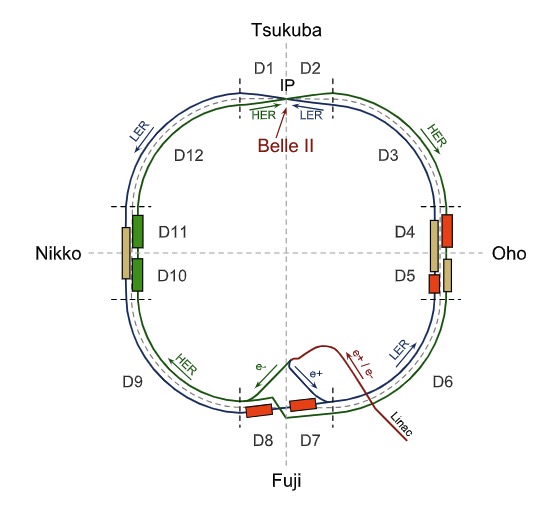 Study on transverse momenta-Angle check
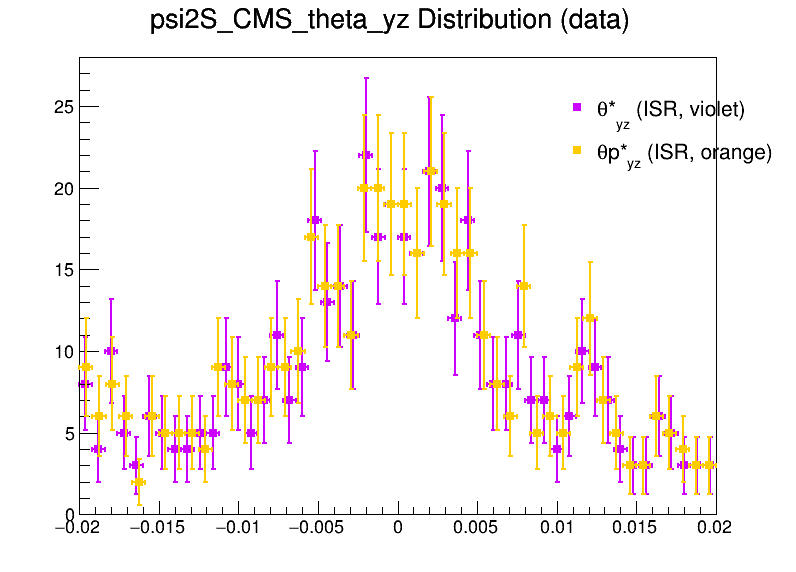 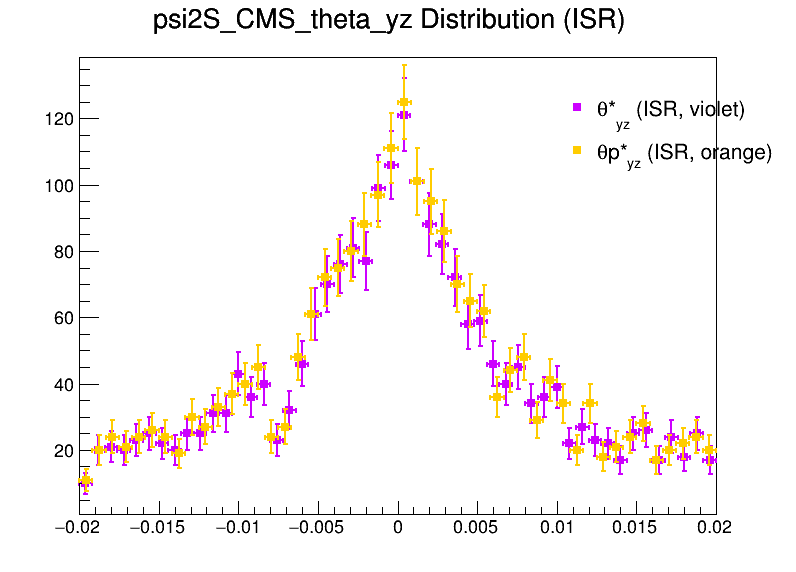 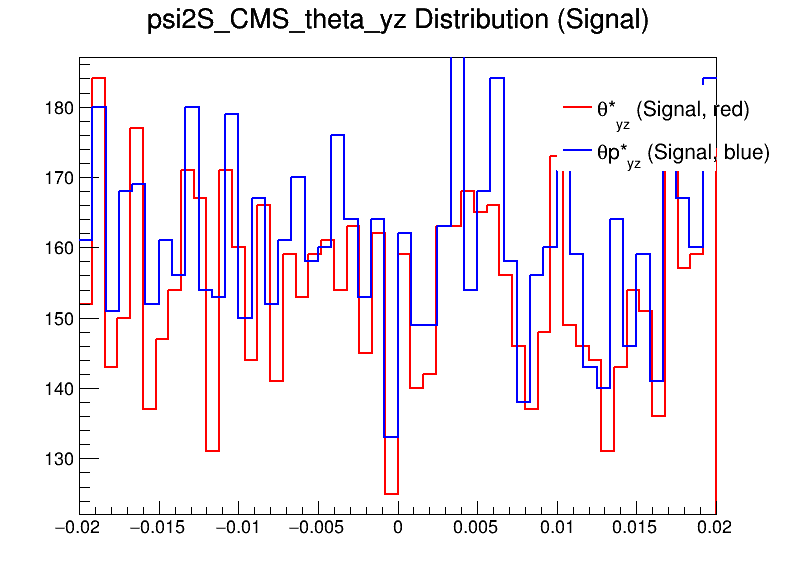 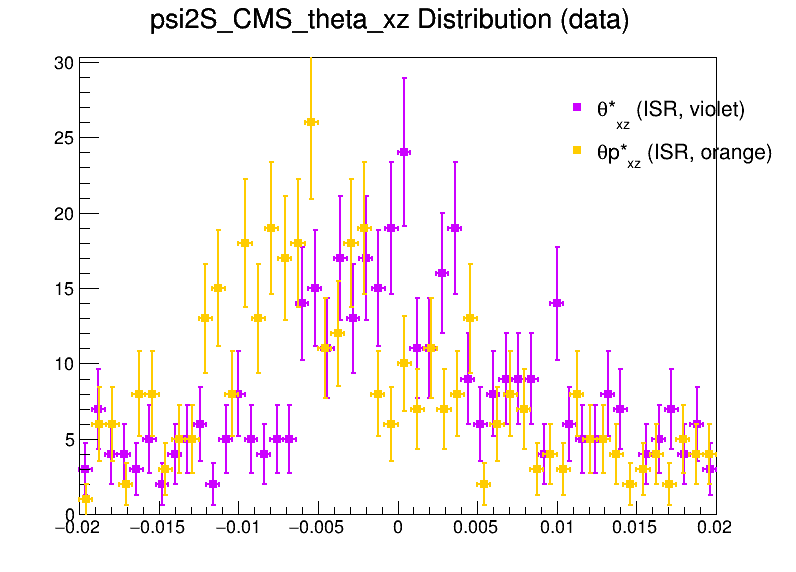 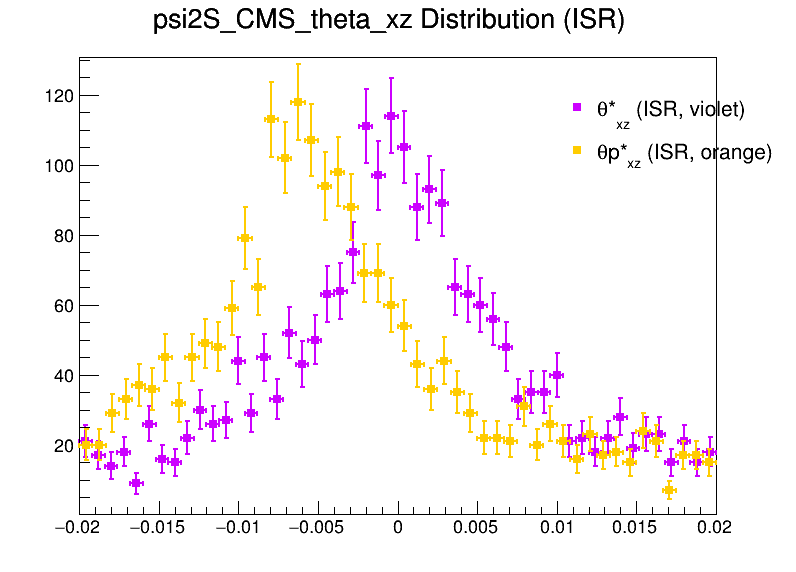 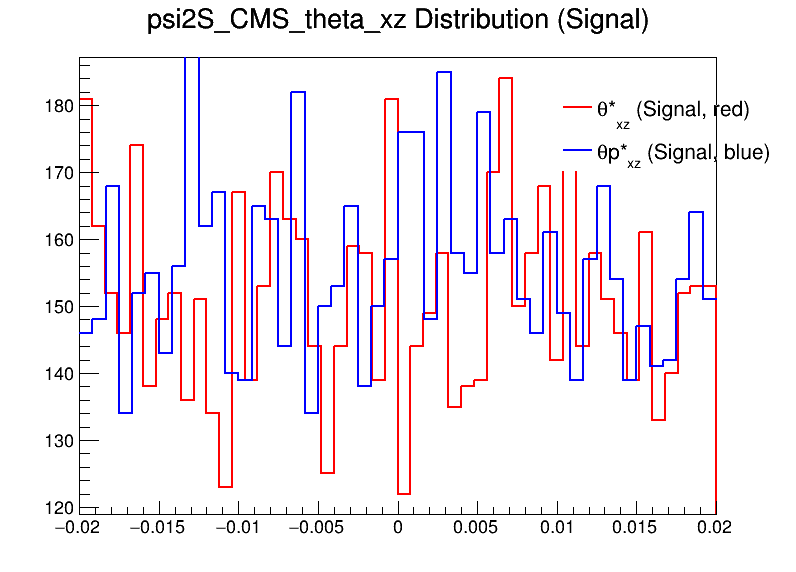 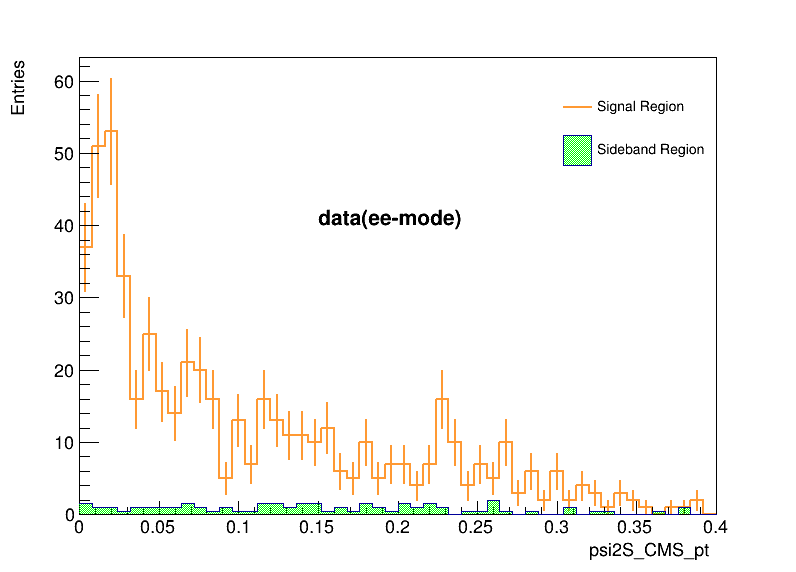 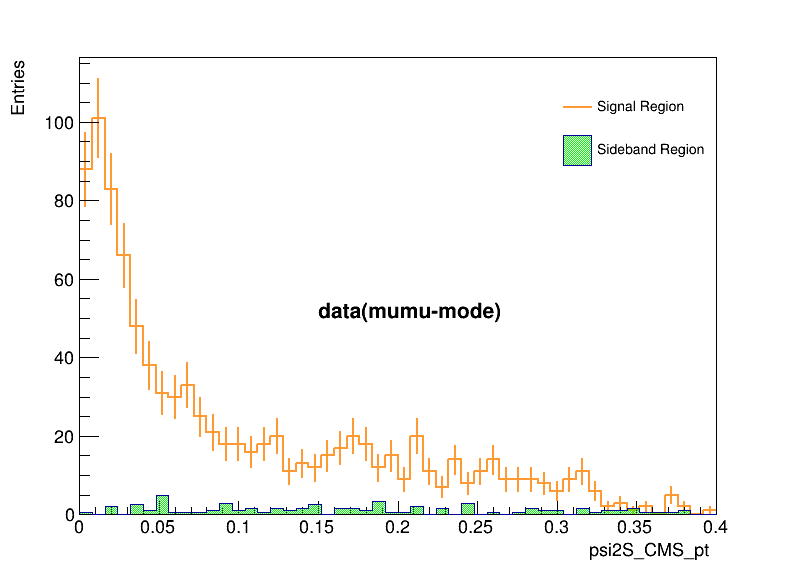 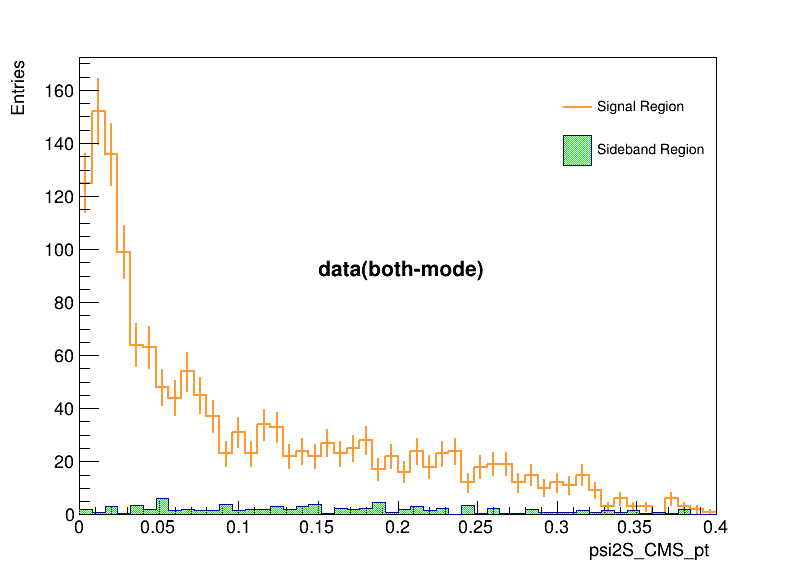 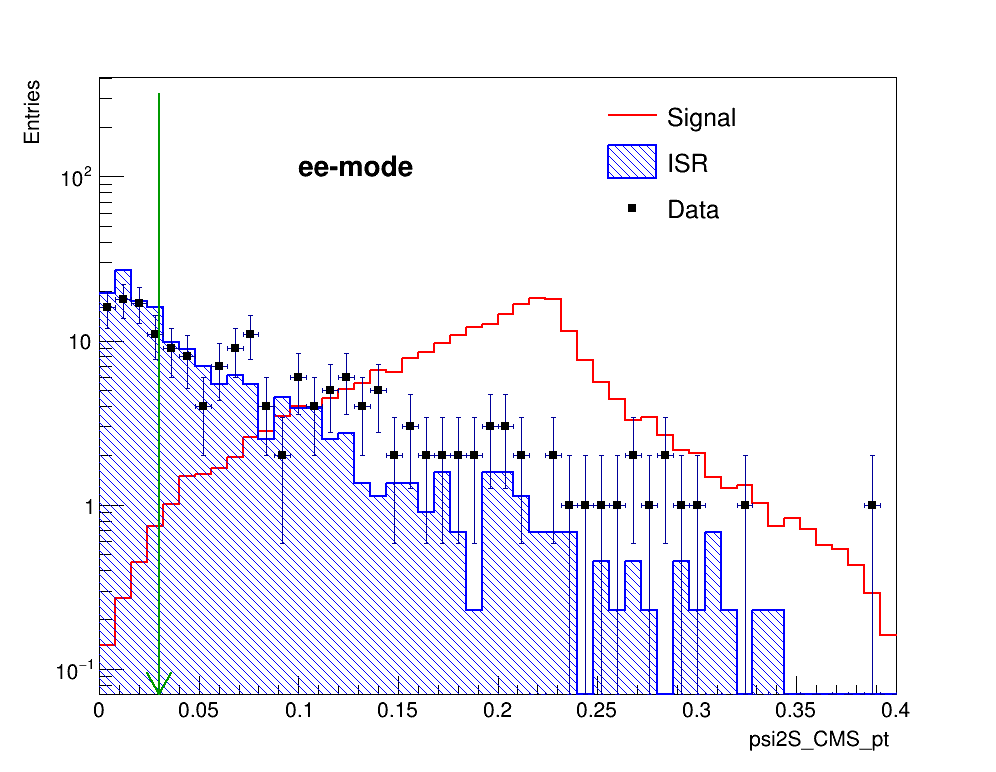 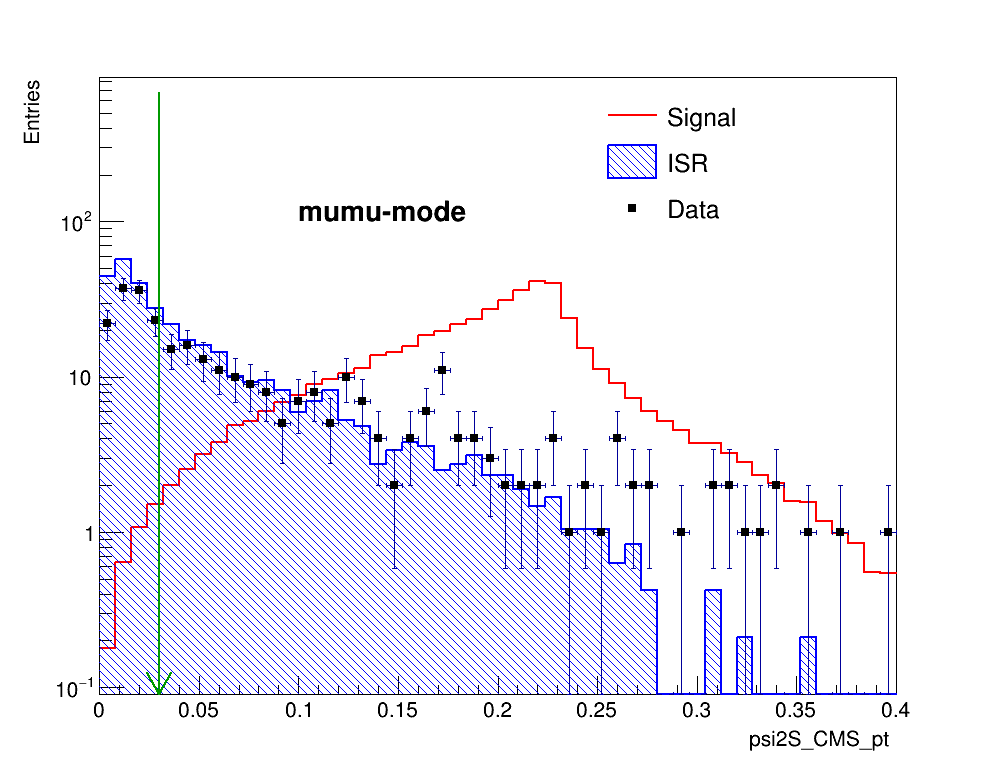 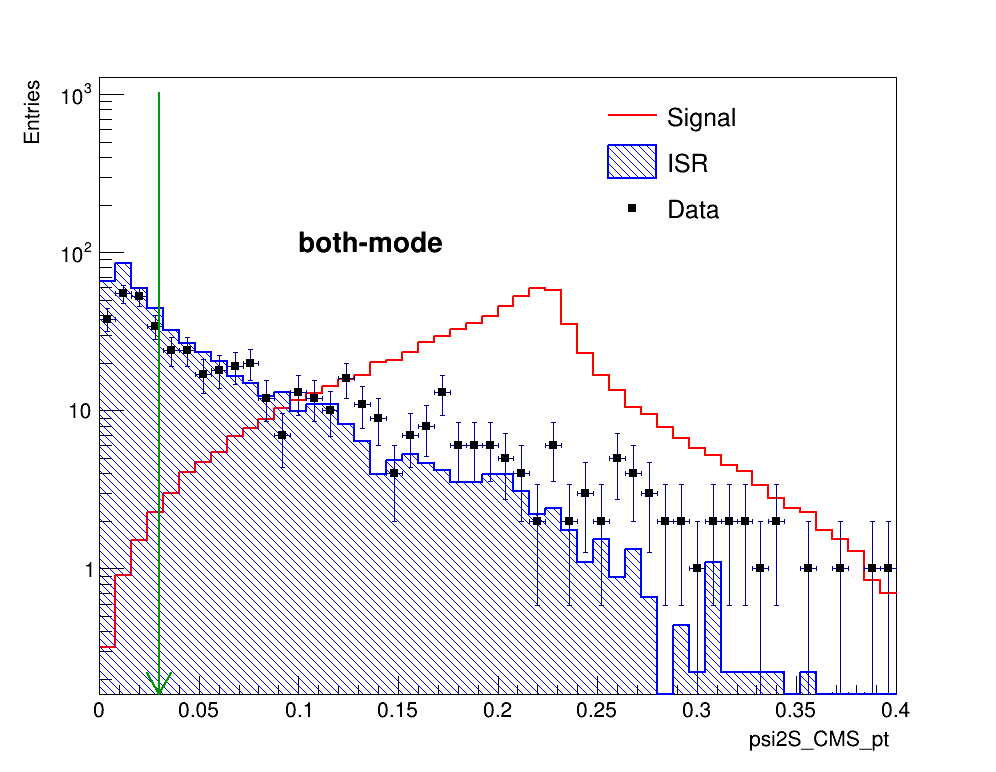 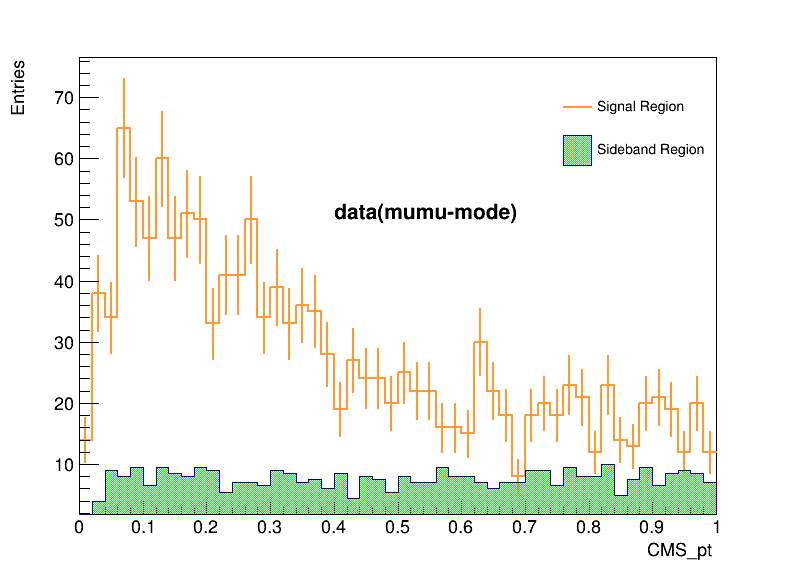 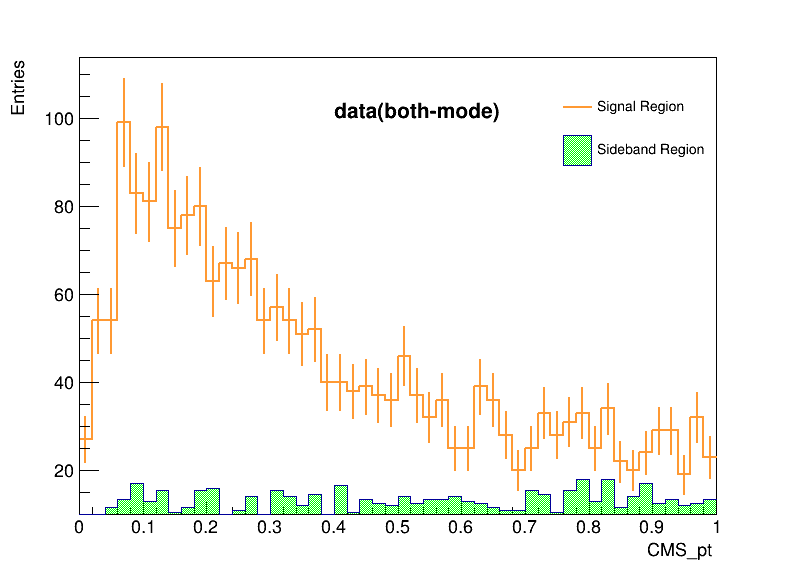 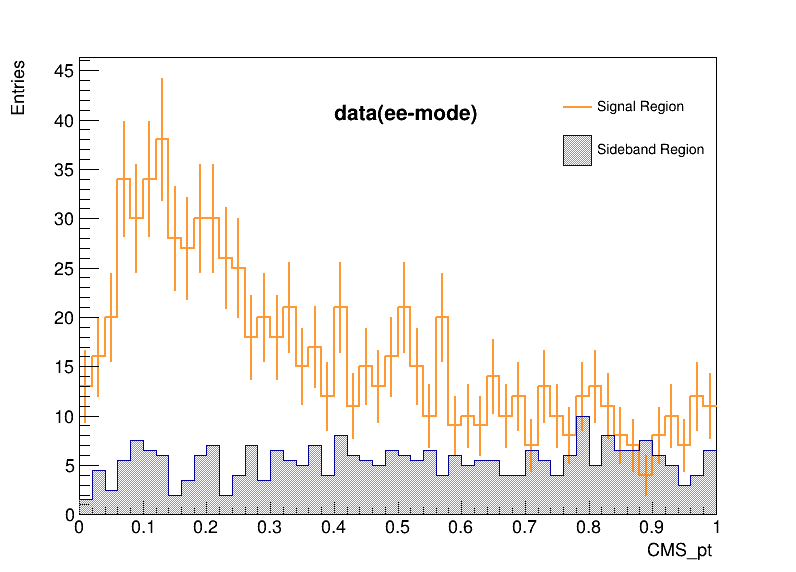 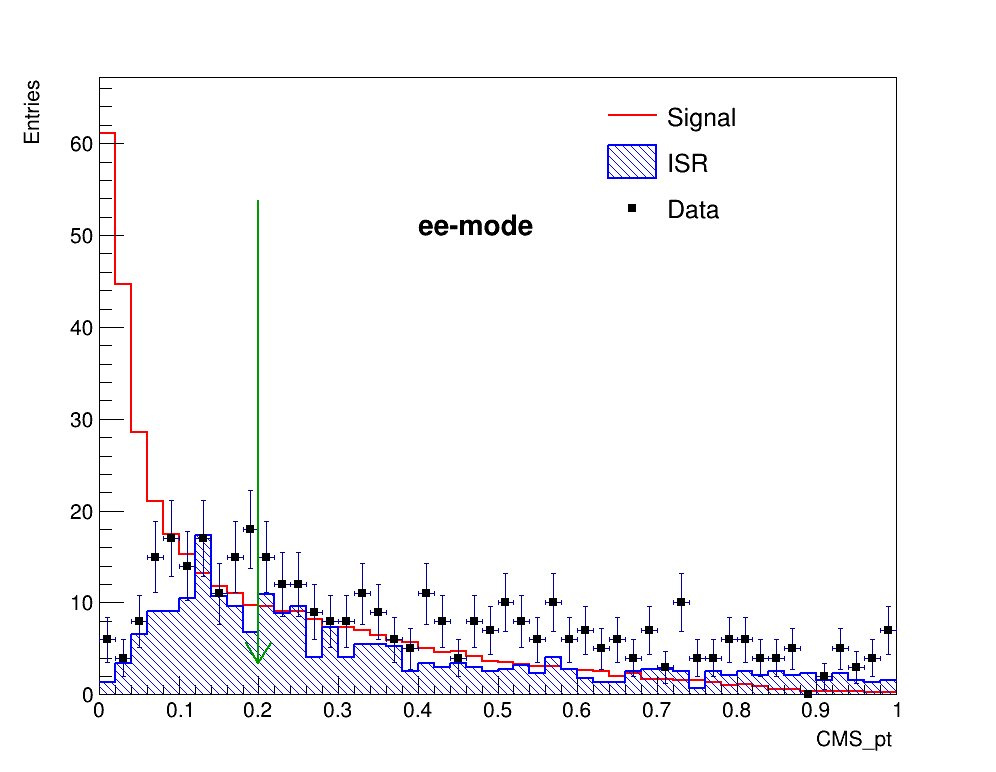 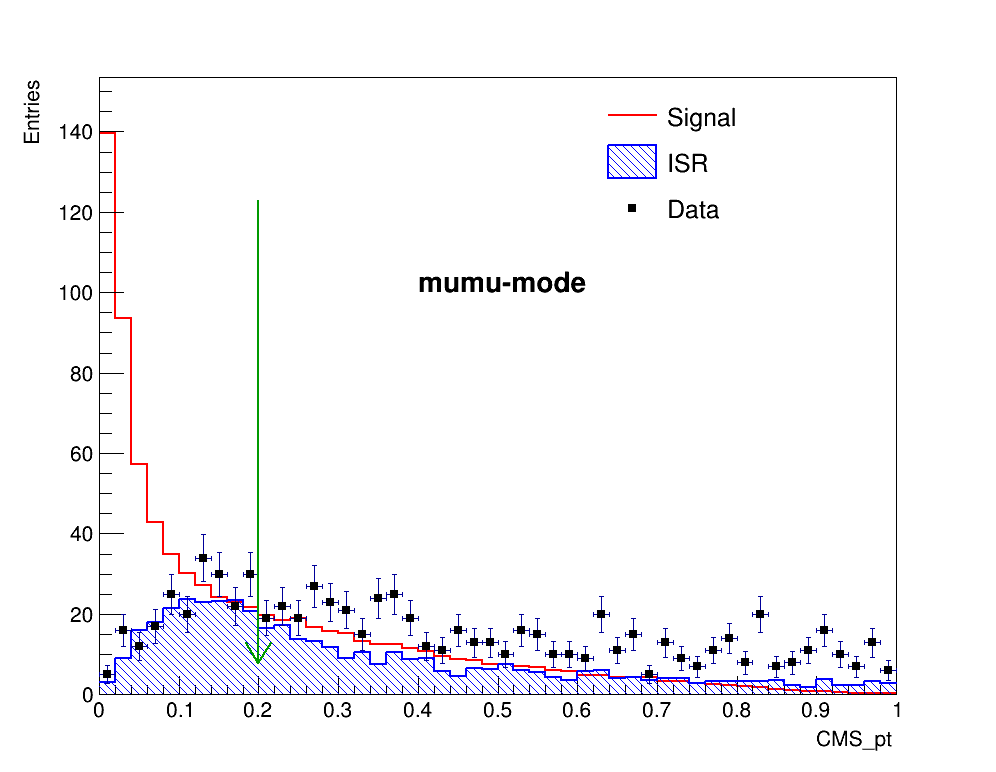 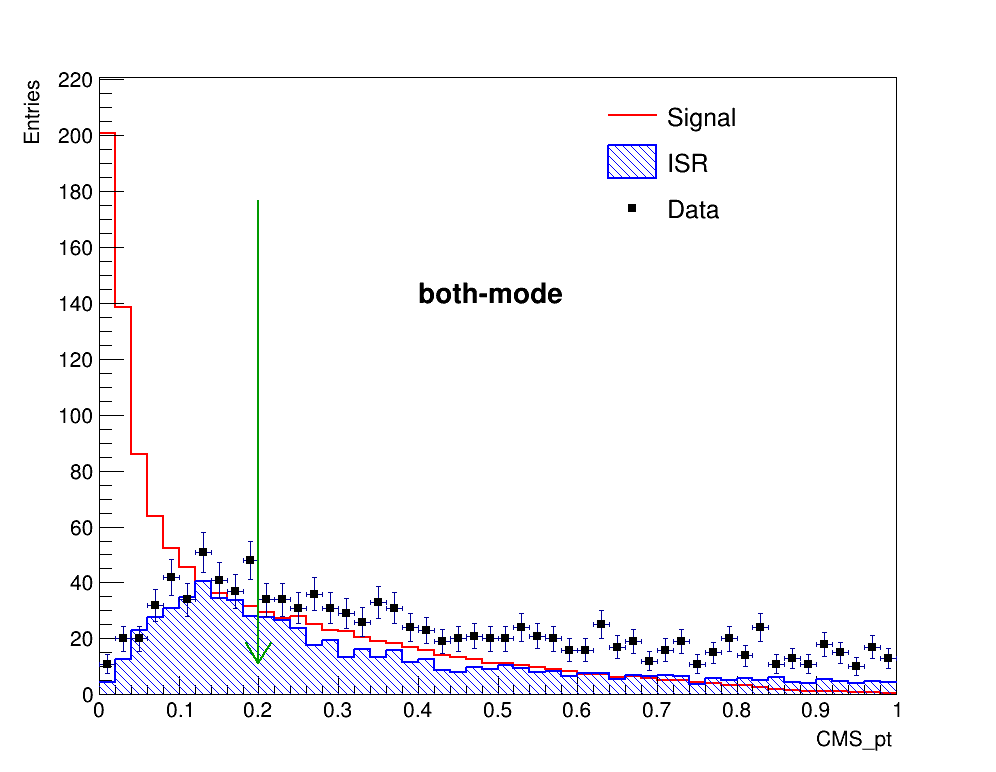 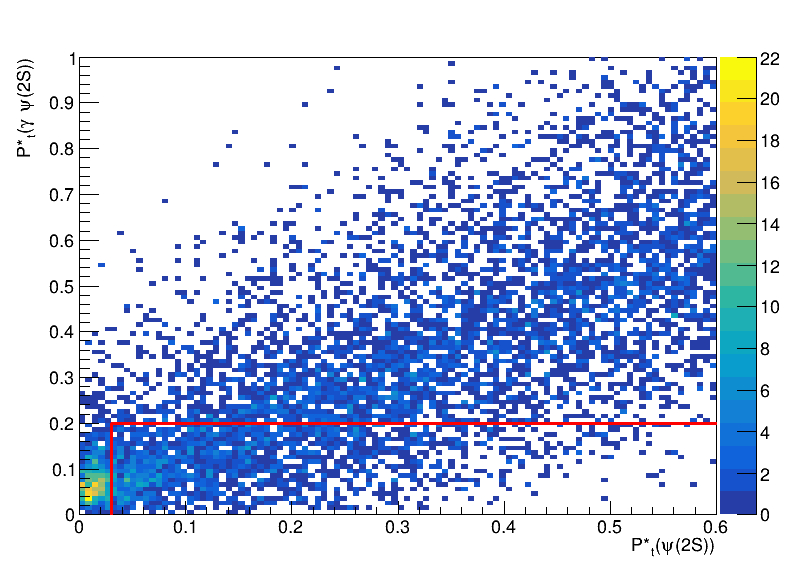 data
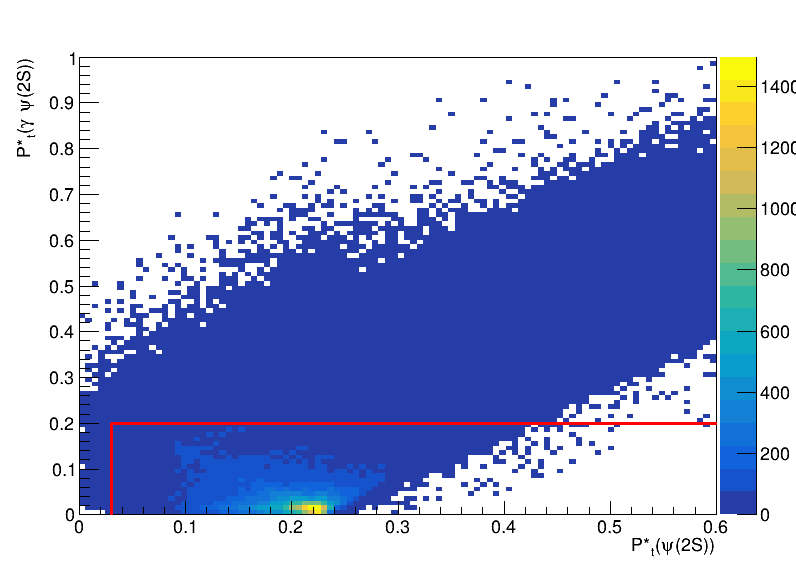 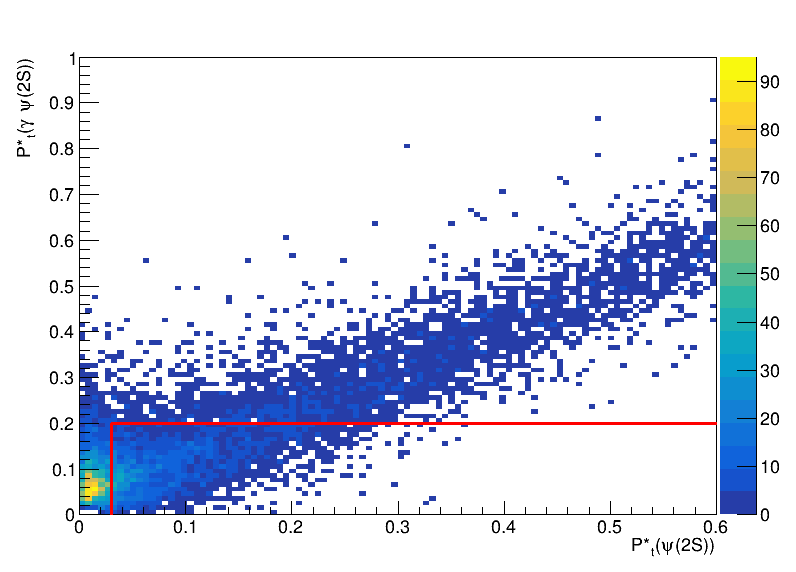 isr
sig
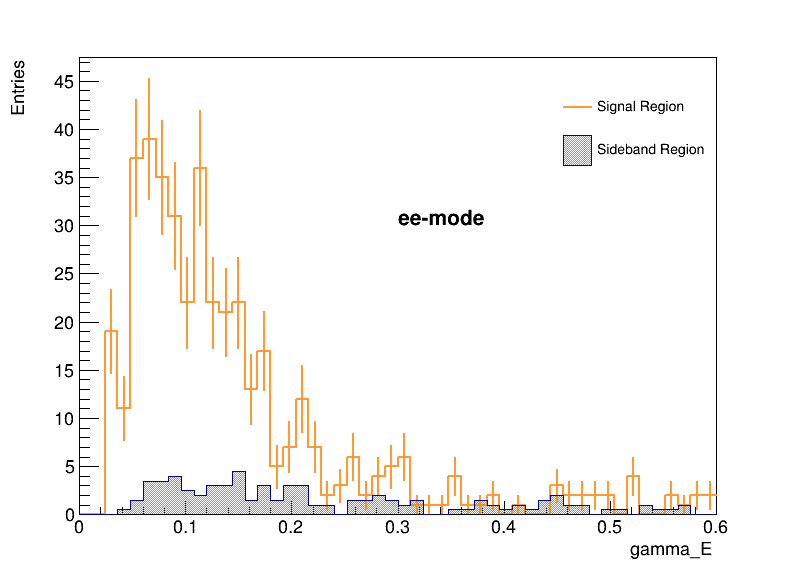 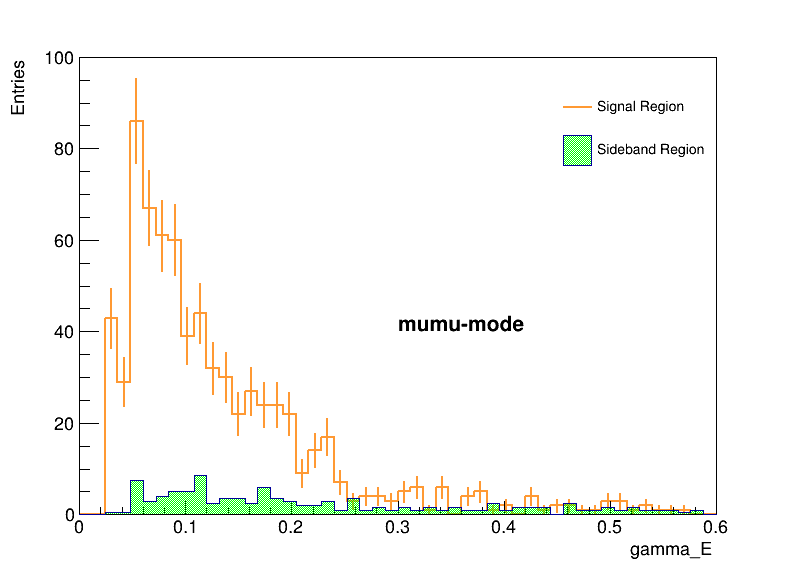 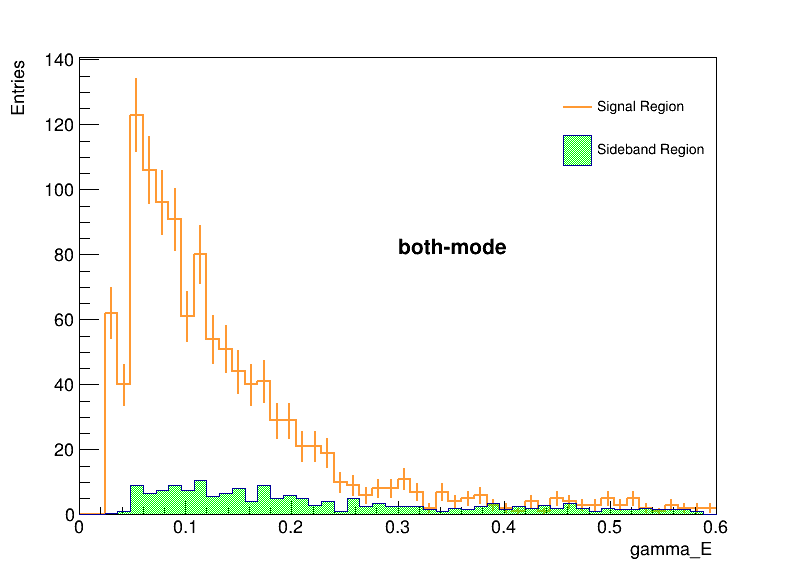 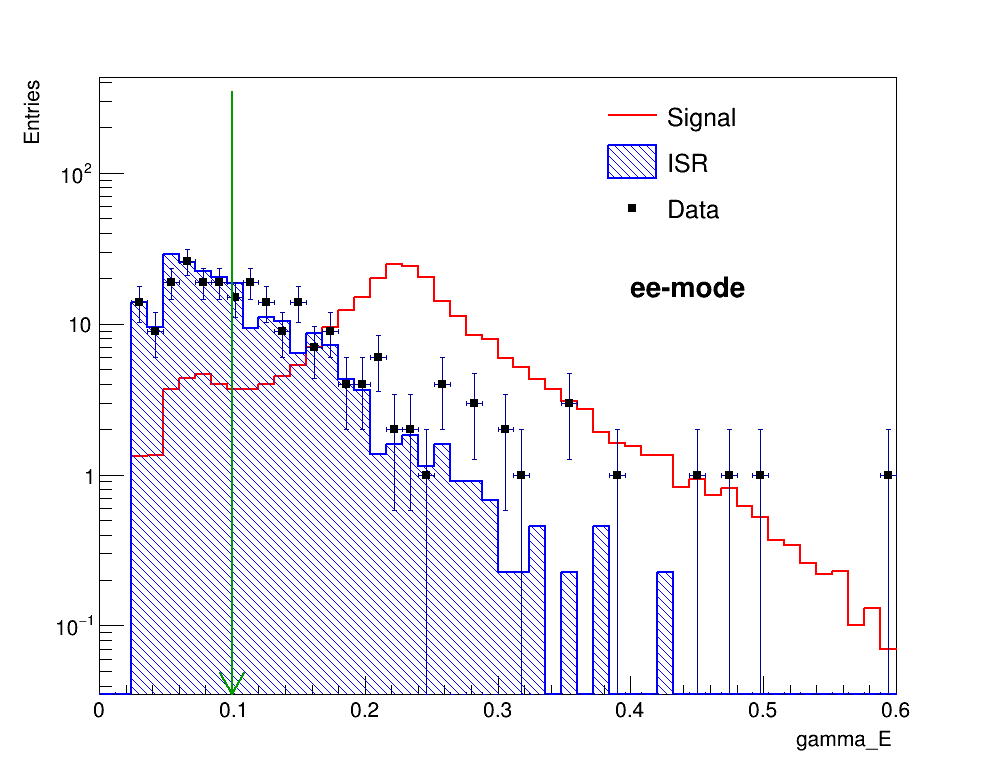 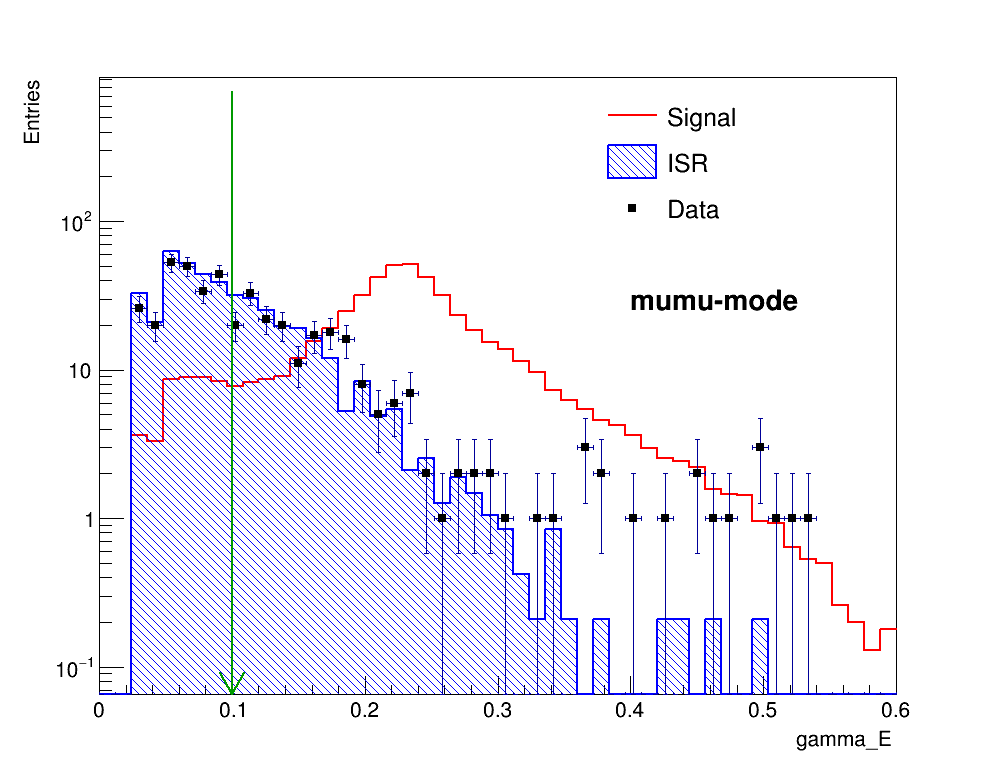 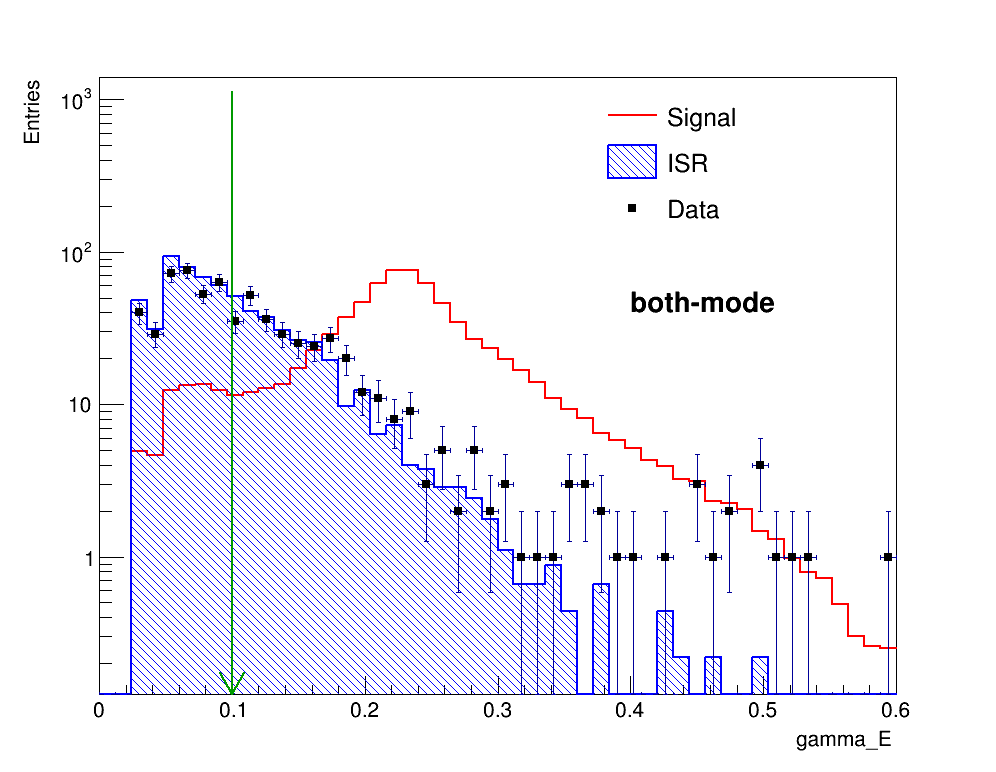 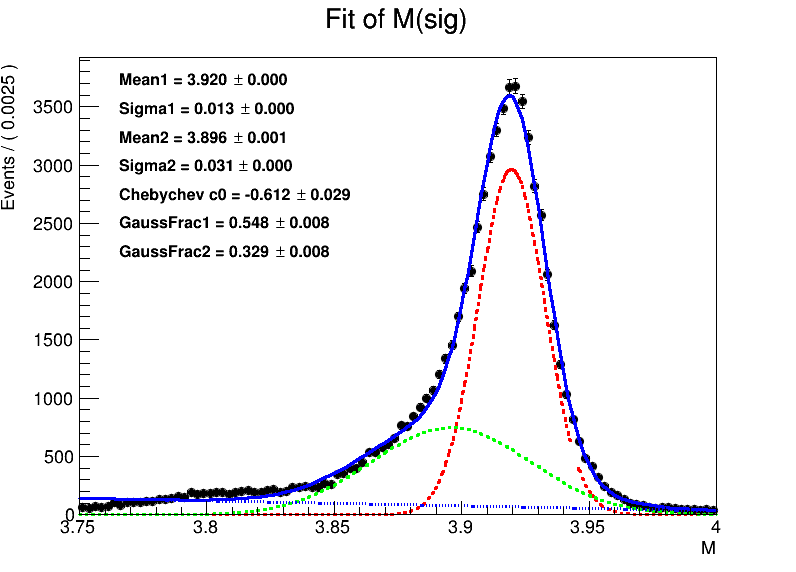 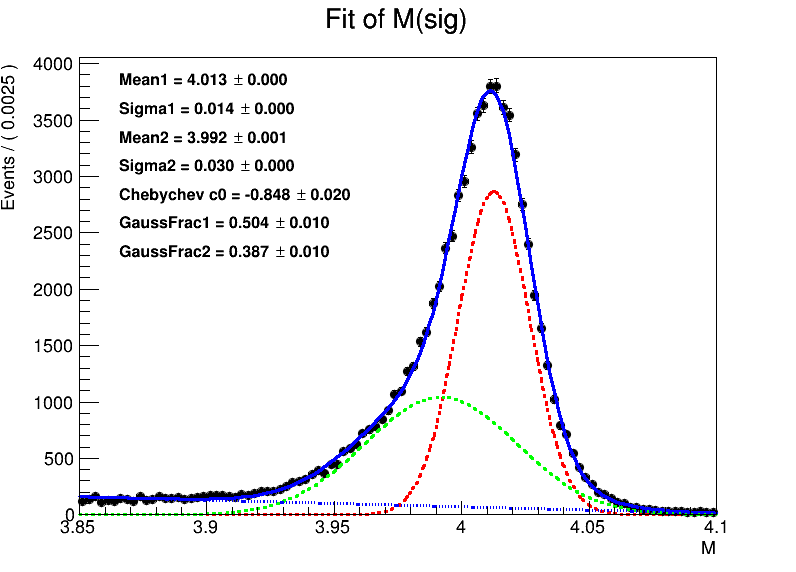 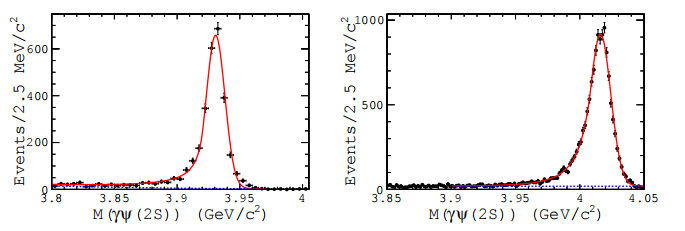 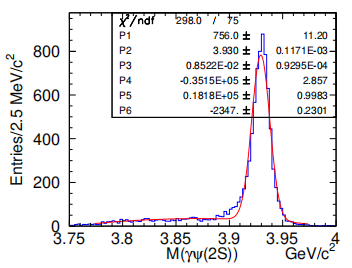 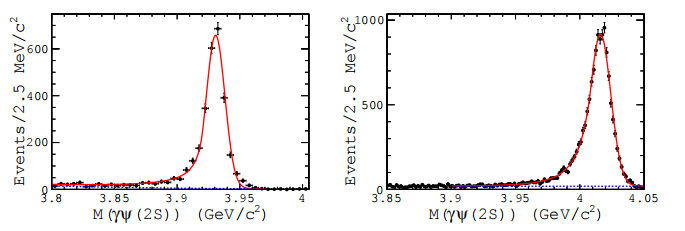 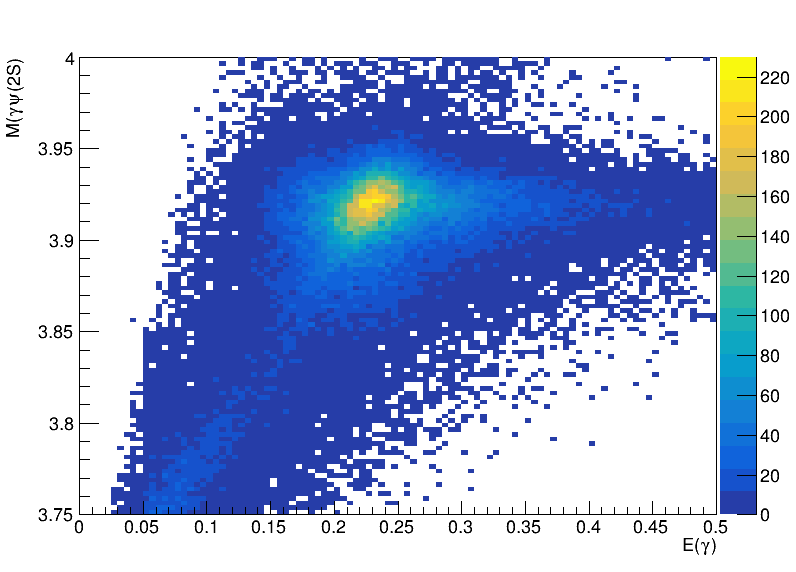 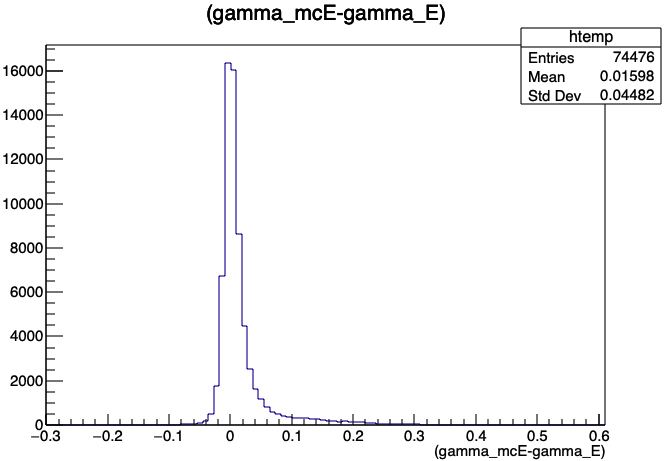 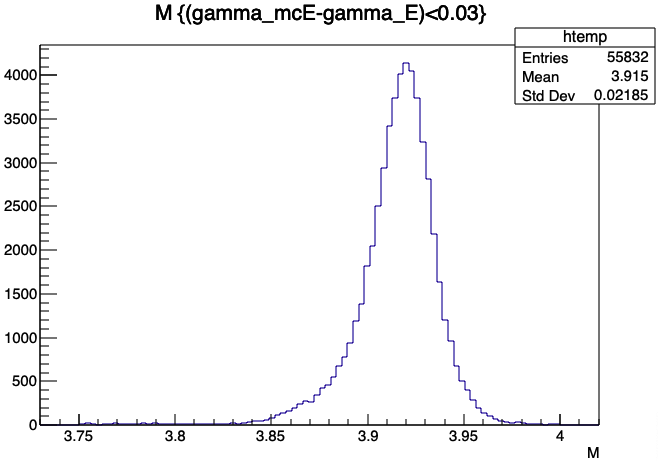 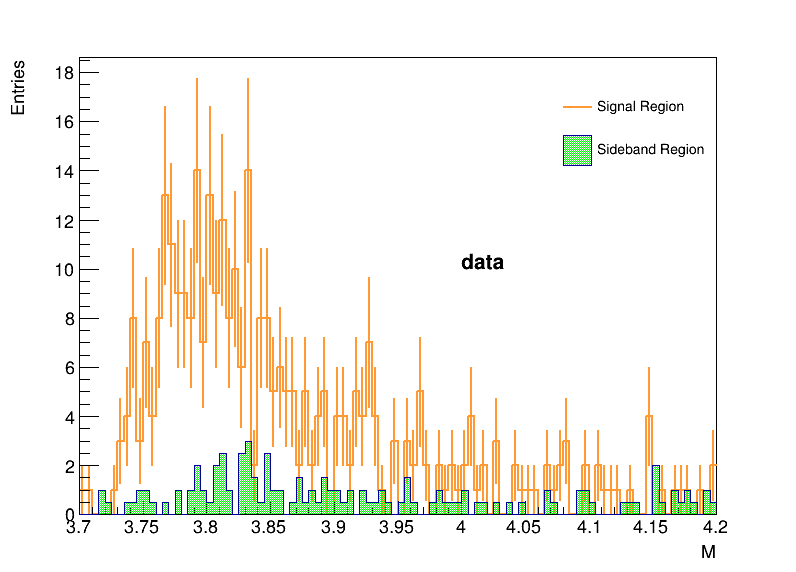 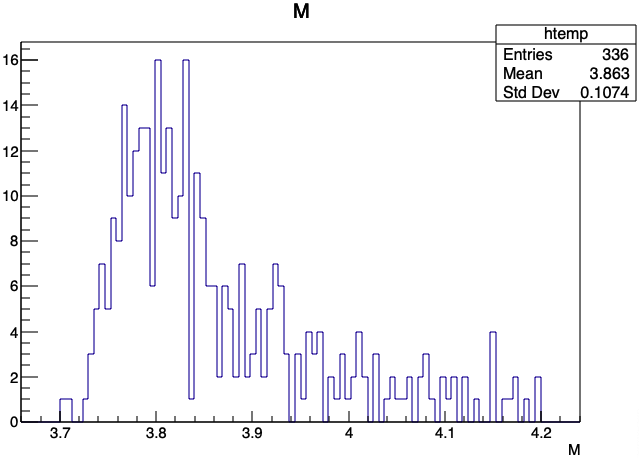 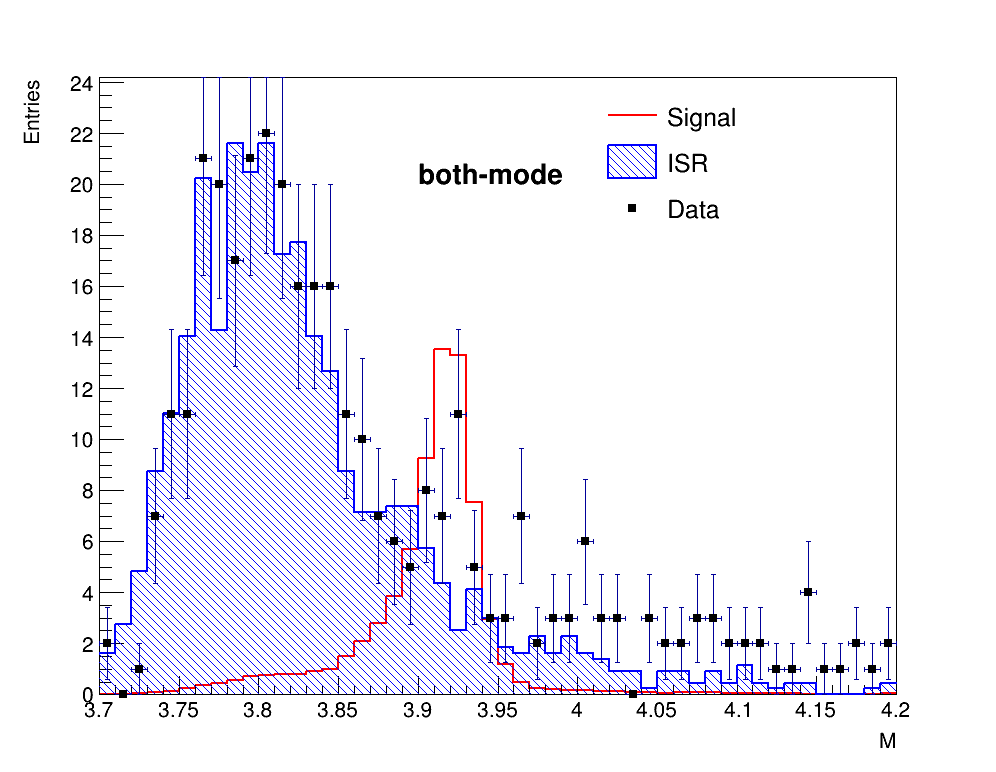 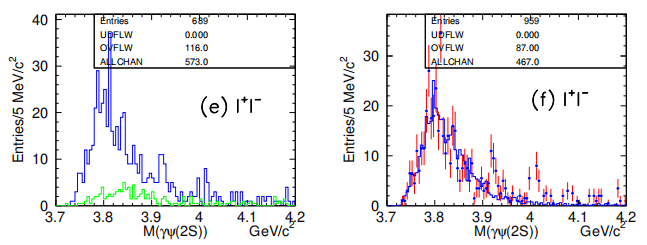 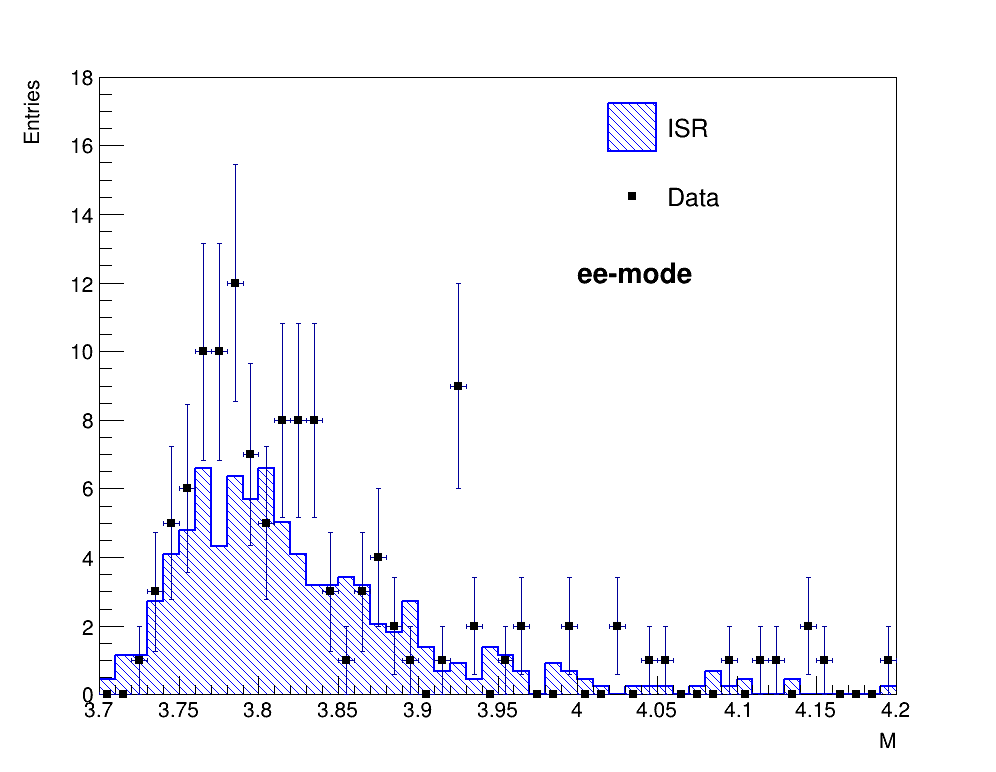 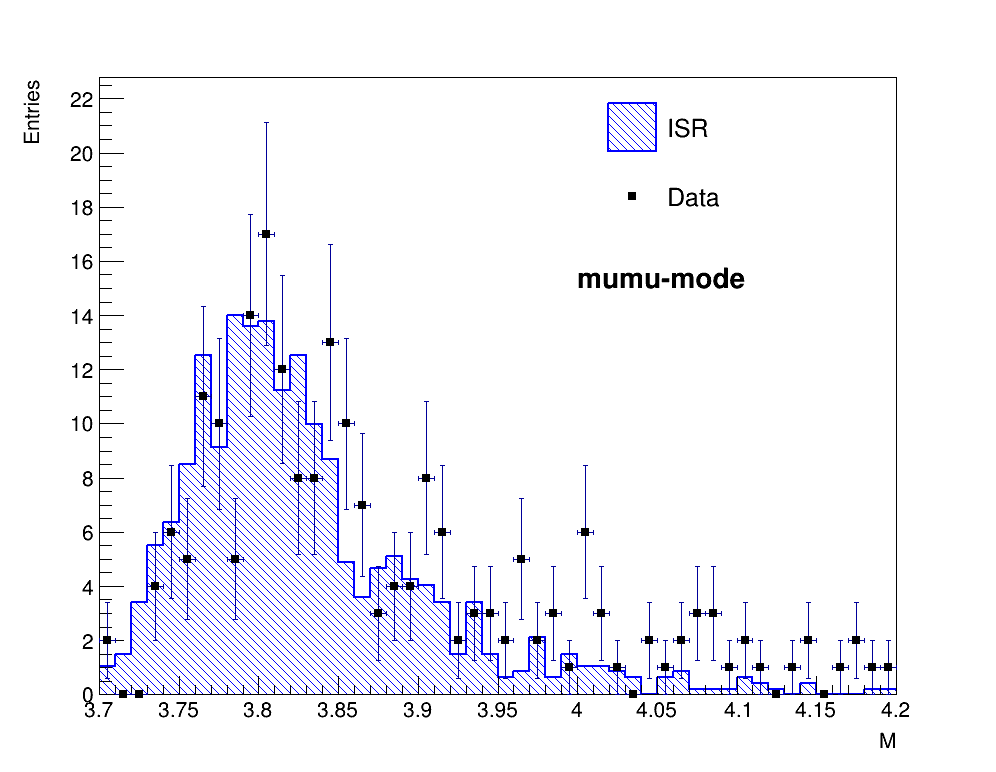 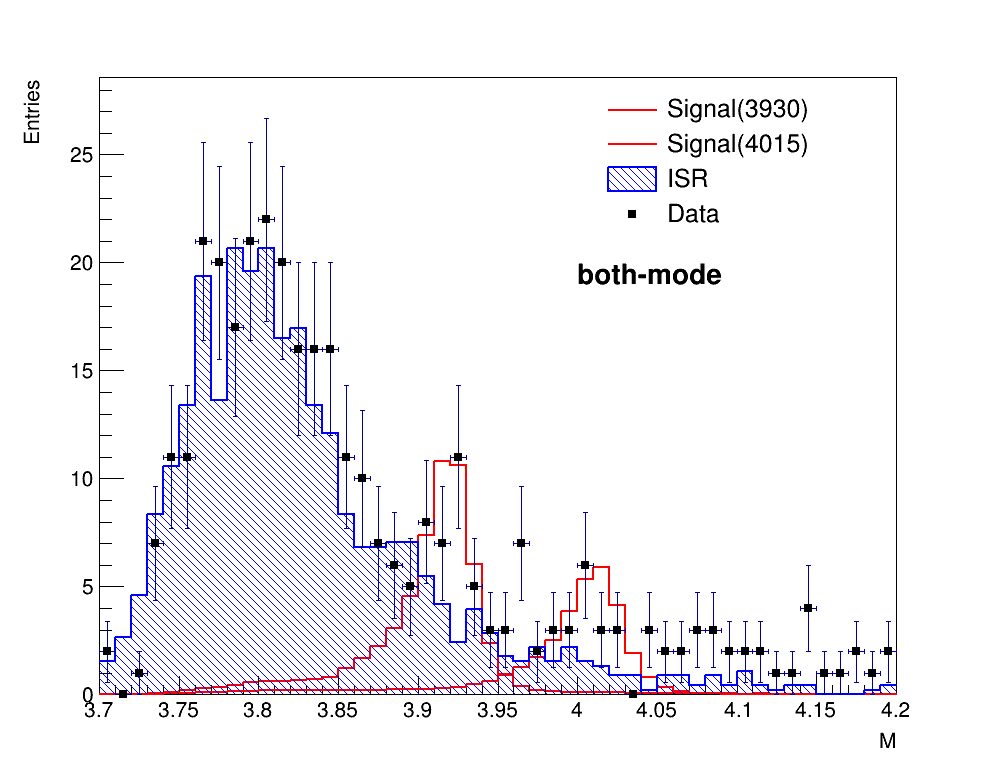 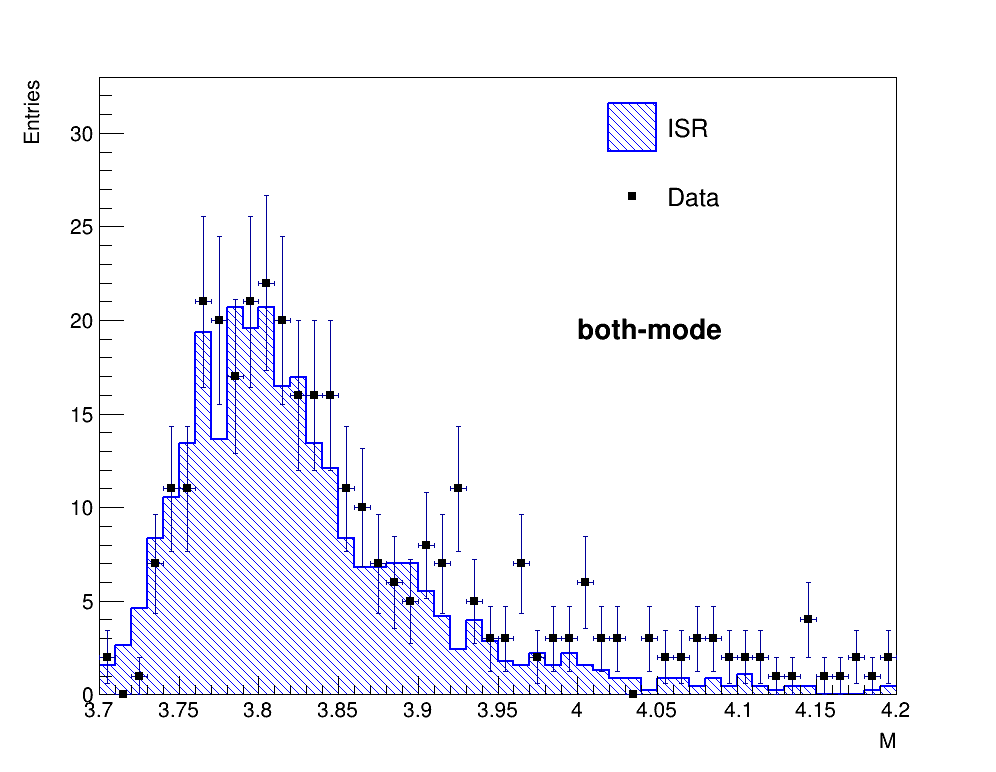 Cut flow
Event Selection
Punzi FOM
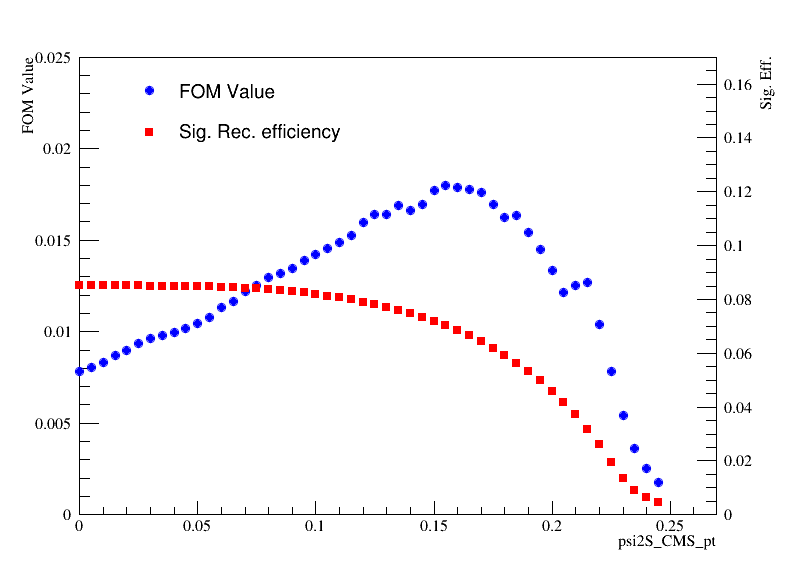 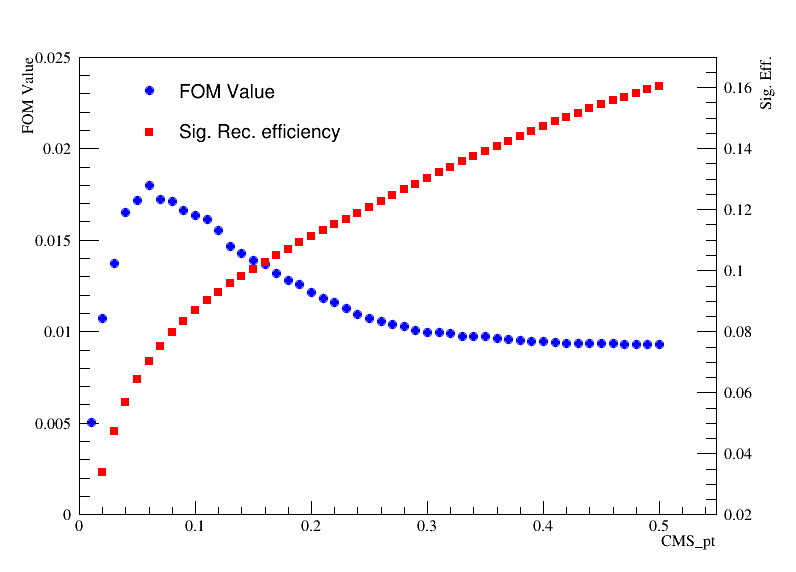 Efficiency Curve (before eff. correction)
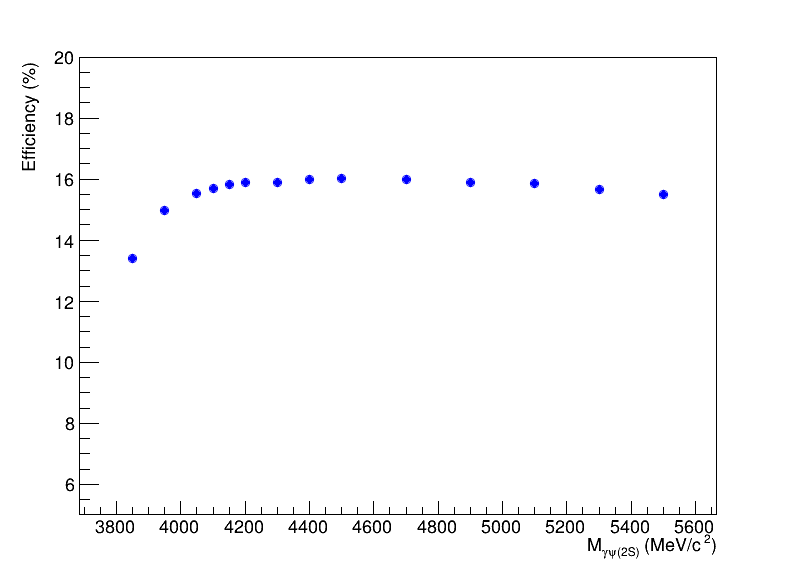 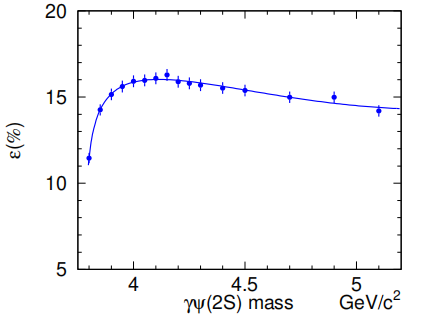 belle
belle2
Data sample and MC simulation
Evaluation of ISR events